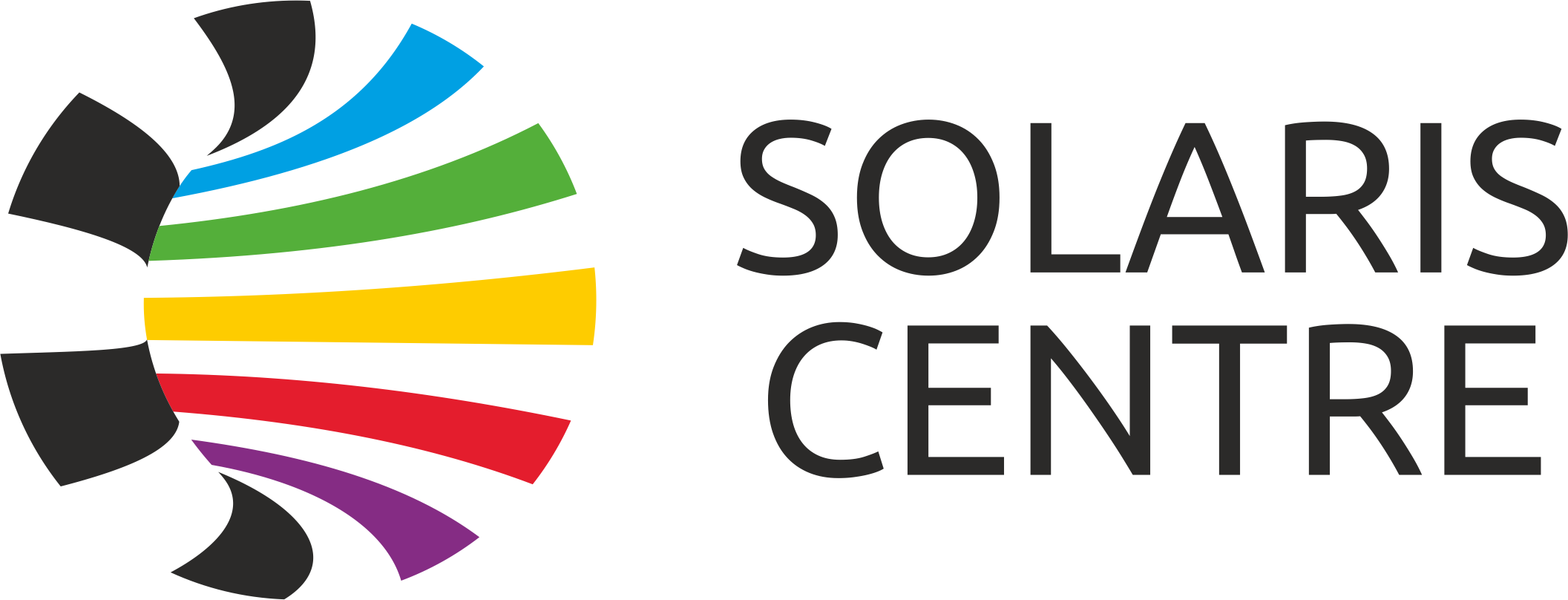 PLC emulation for Tango Devices testing purposes
SKAO at Jodrell Bank, Cheshire United Kingdom, June 28th, 2023
Maciej Mleczko
SOLARIS National Synchrotron Radiation Centre
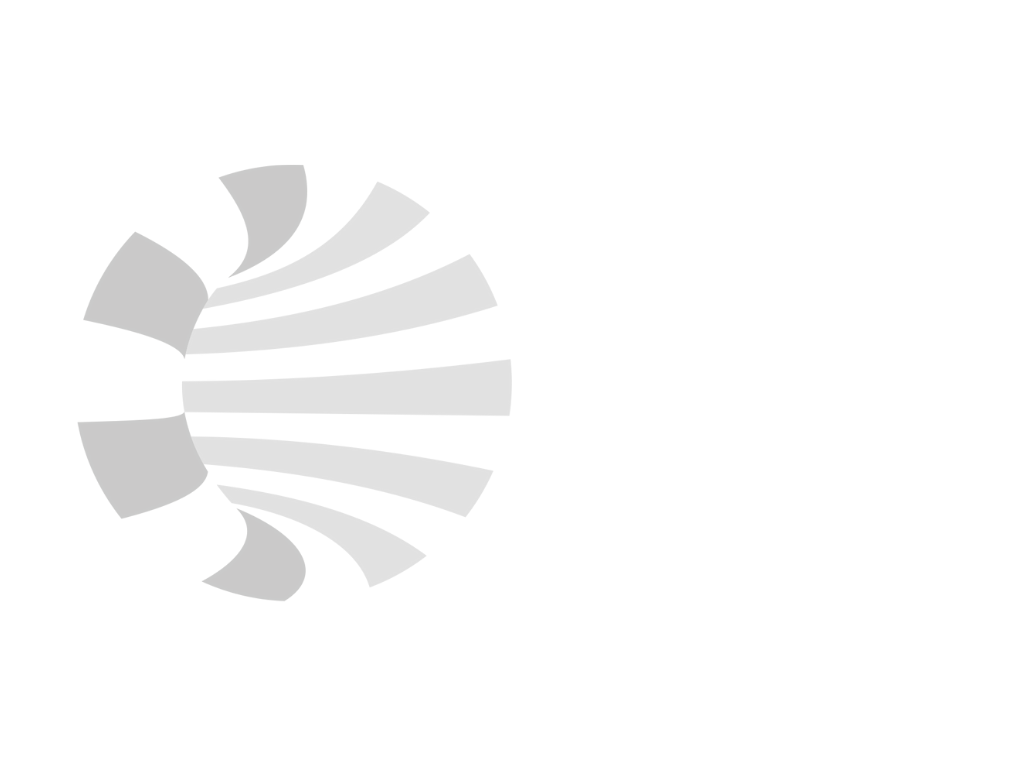 Introduction
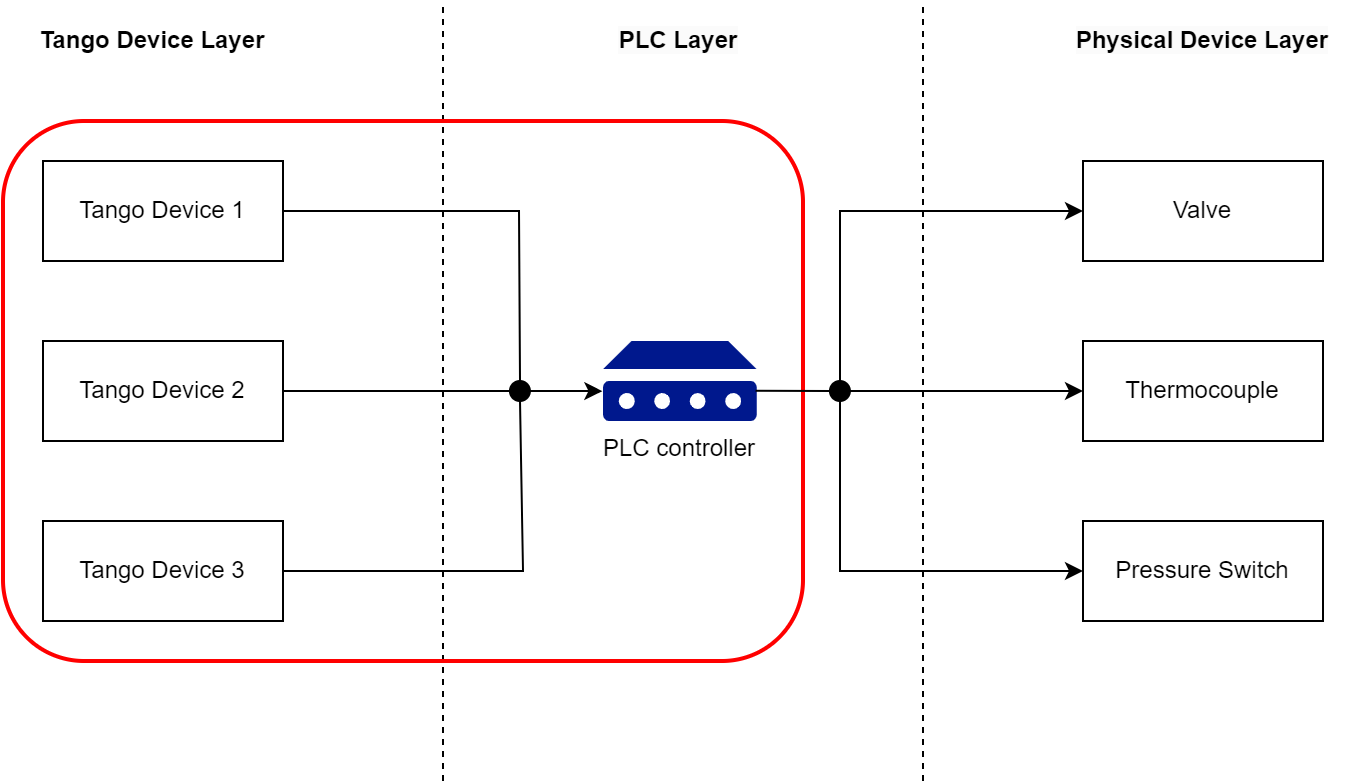 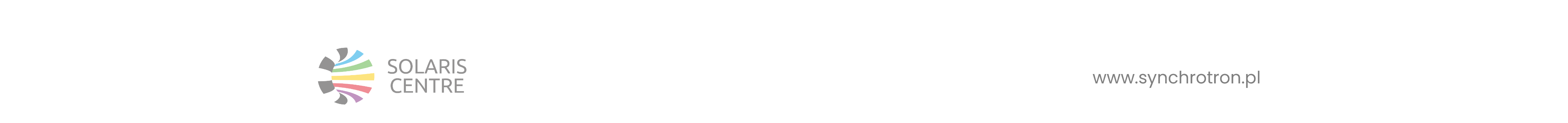 2
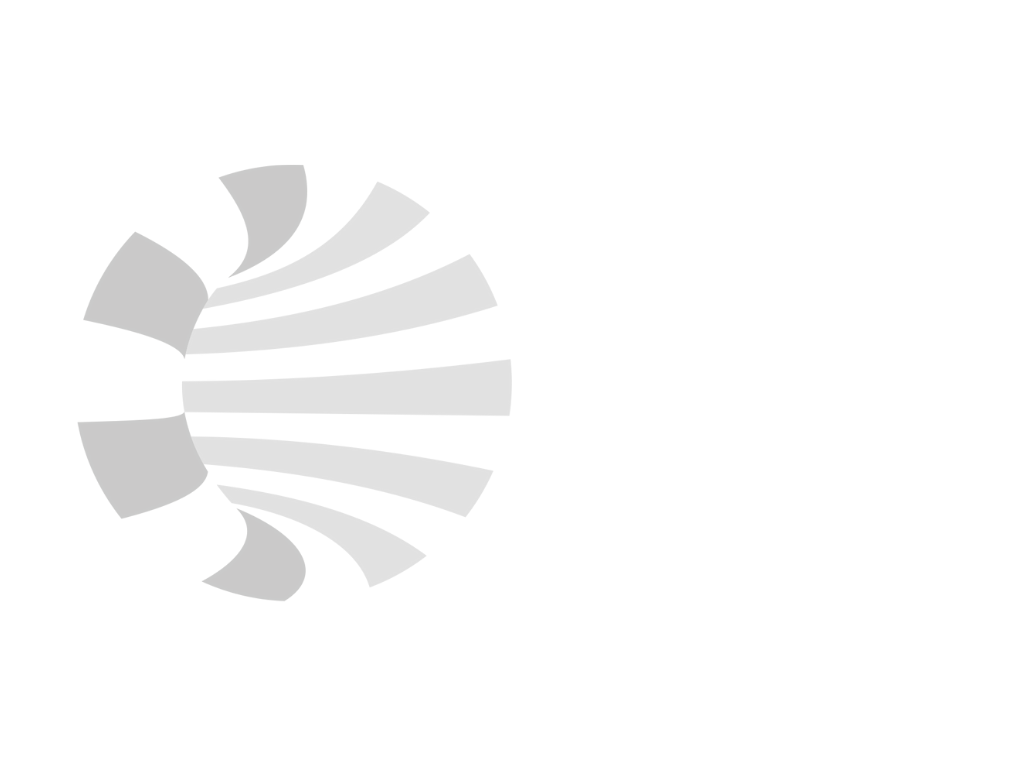 Current testing method
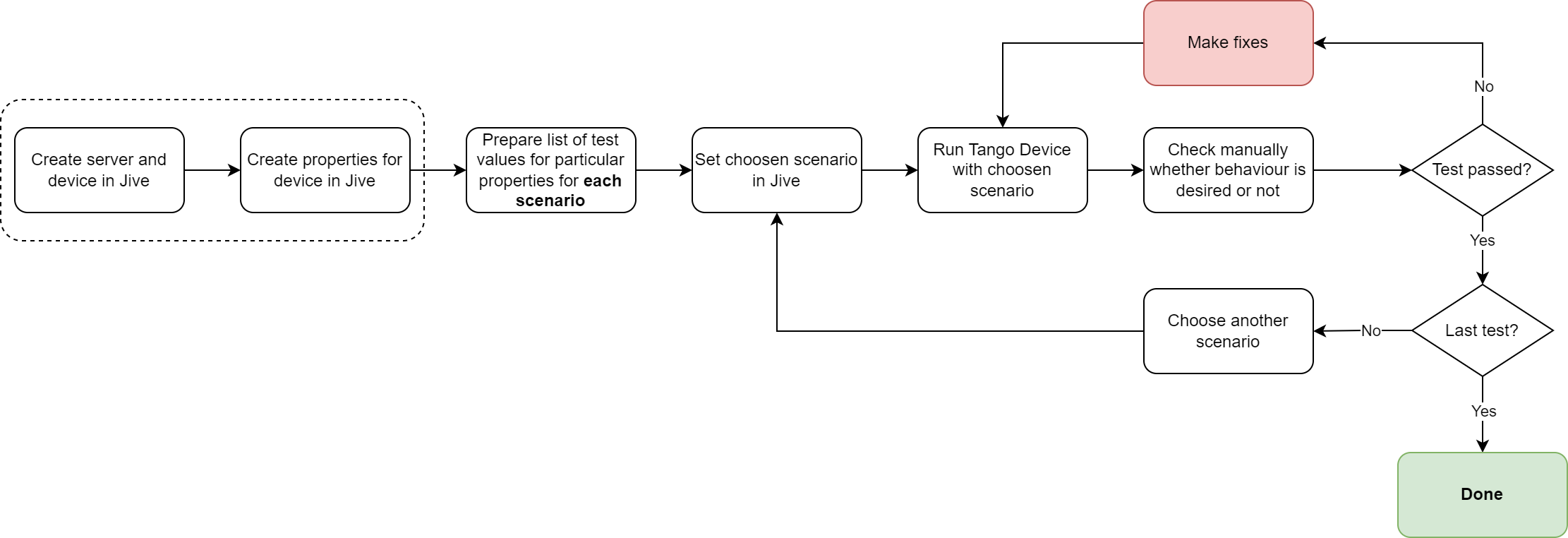 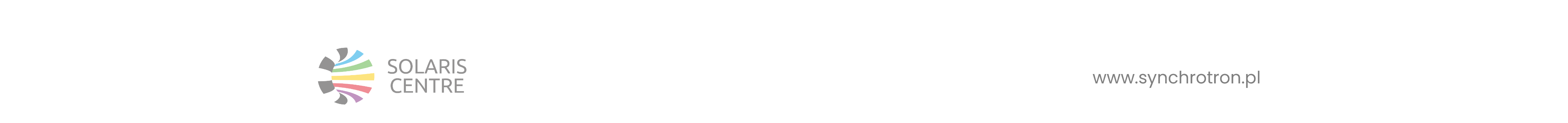 3
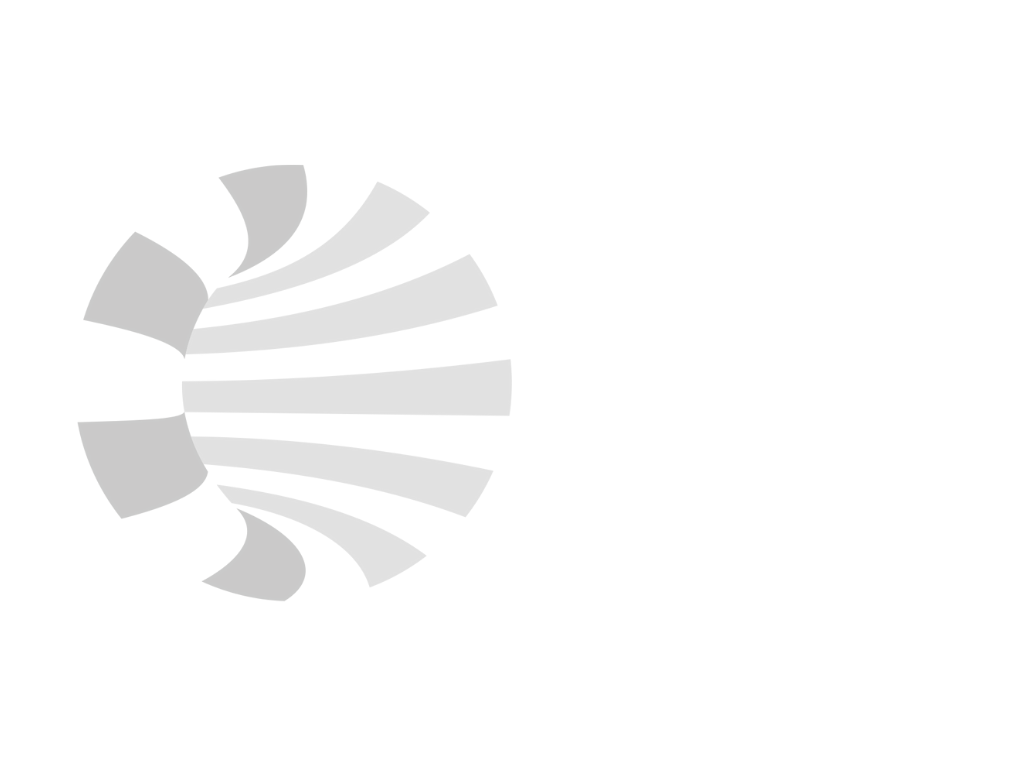 Current testing method
Few problems this method generates:
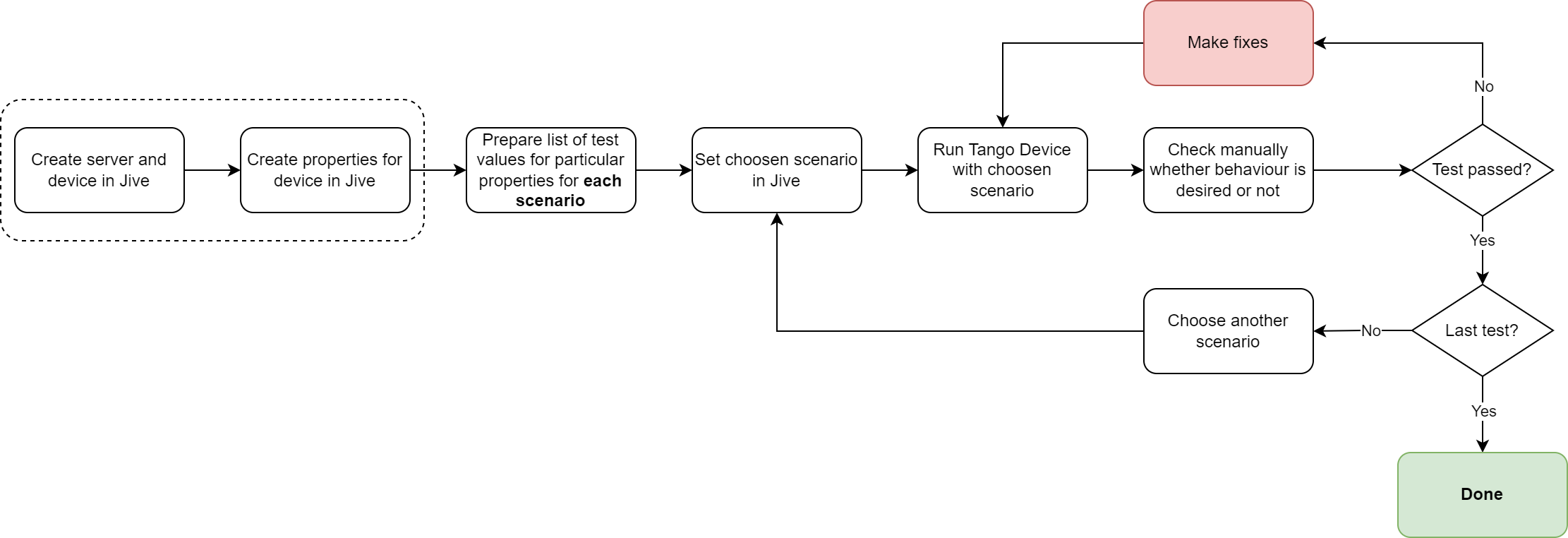 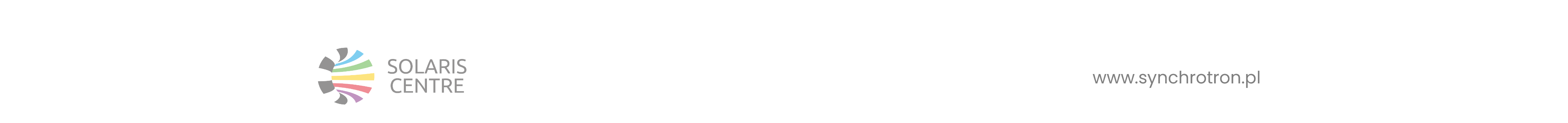 4
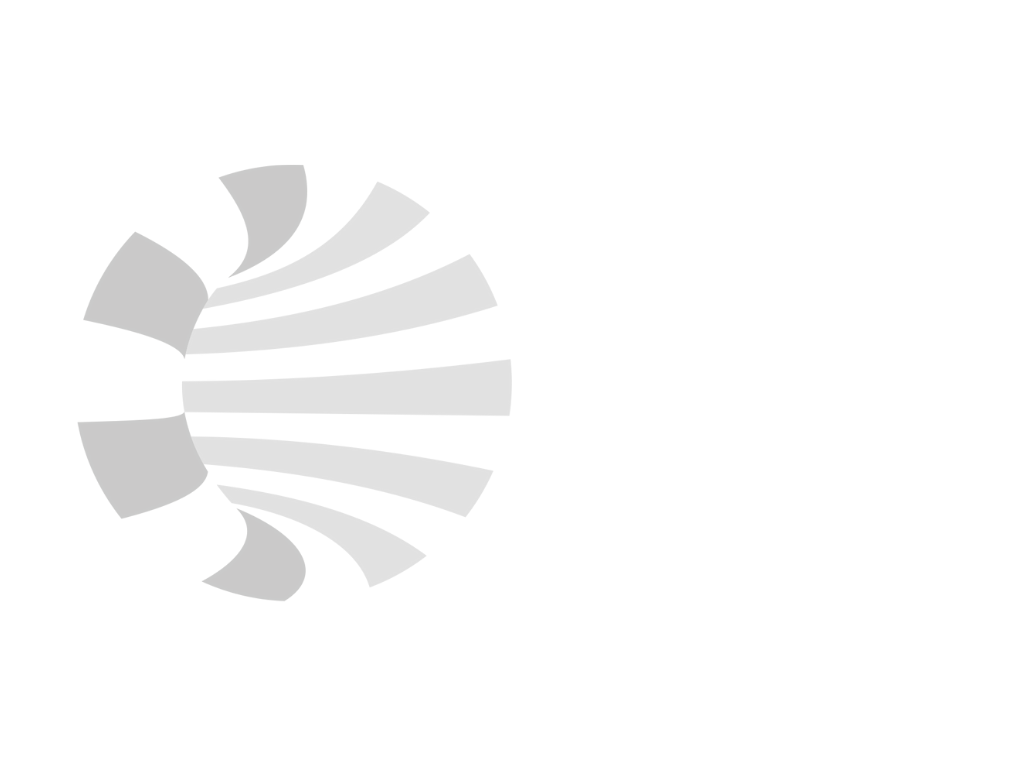 Current testing method
Few problems this method generates:
You can test only one scenario at a time
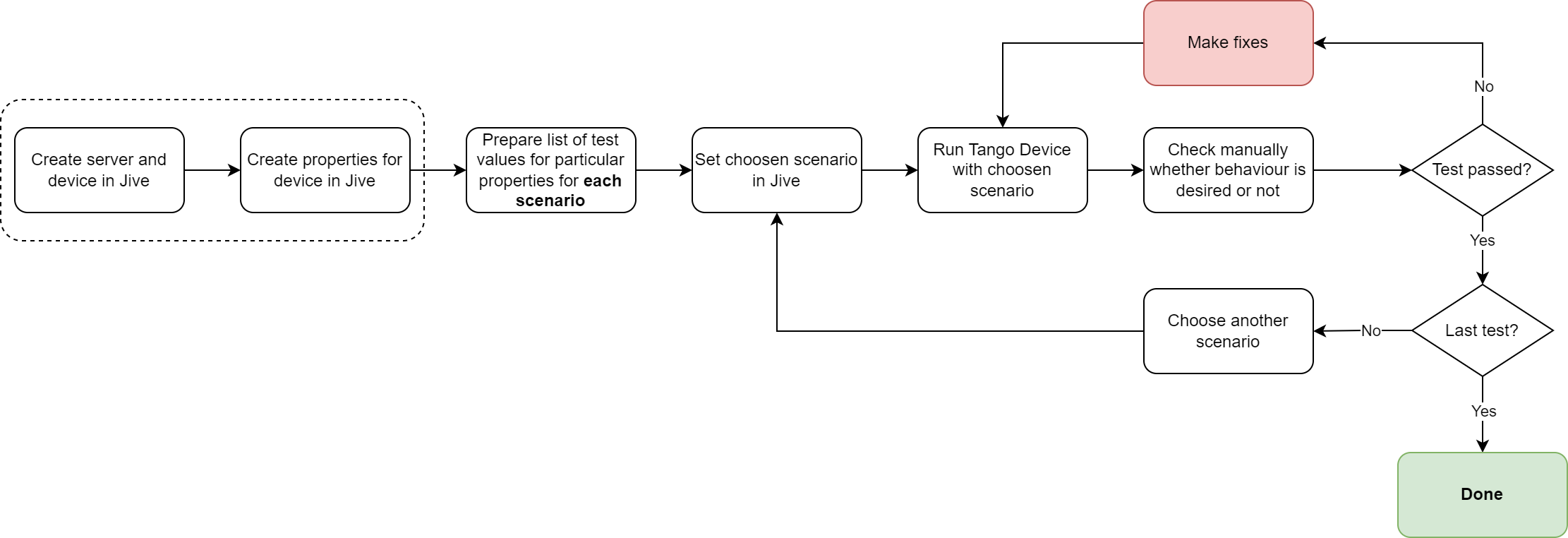 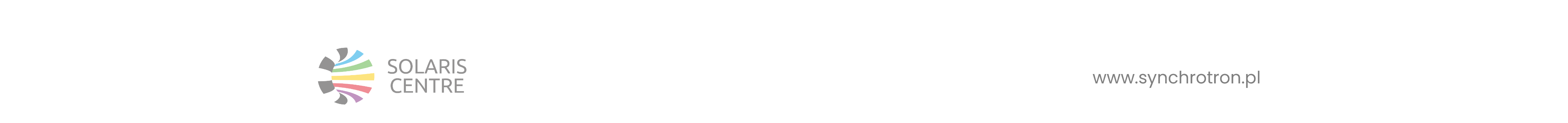 5
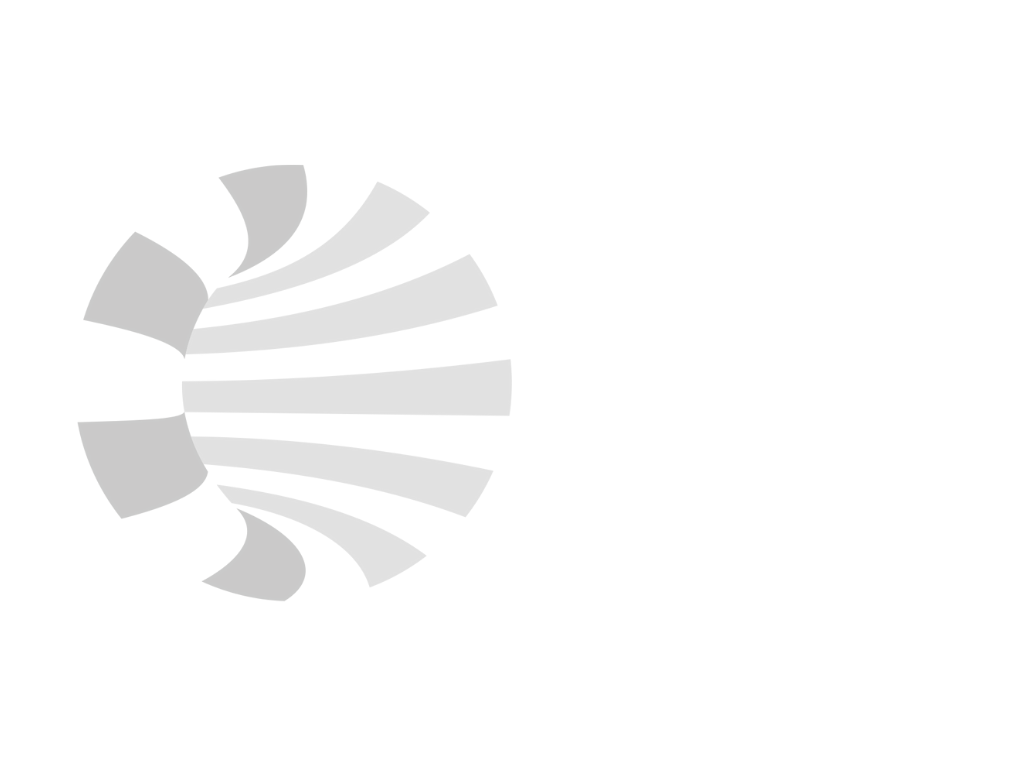 Current testing method
Few problems this method generates:
You can test only one scenario at a time
You have to manually change values of properties for each scenario
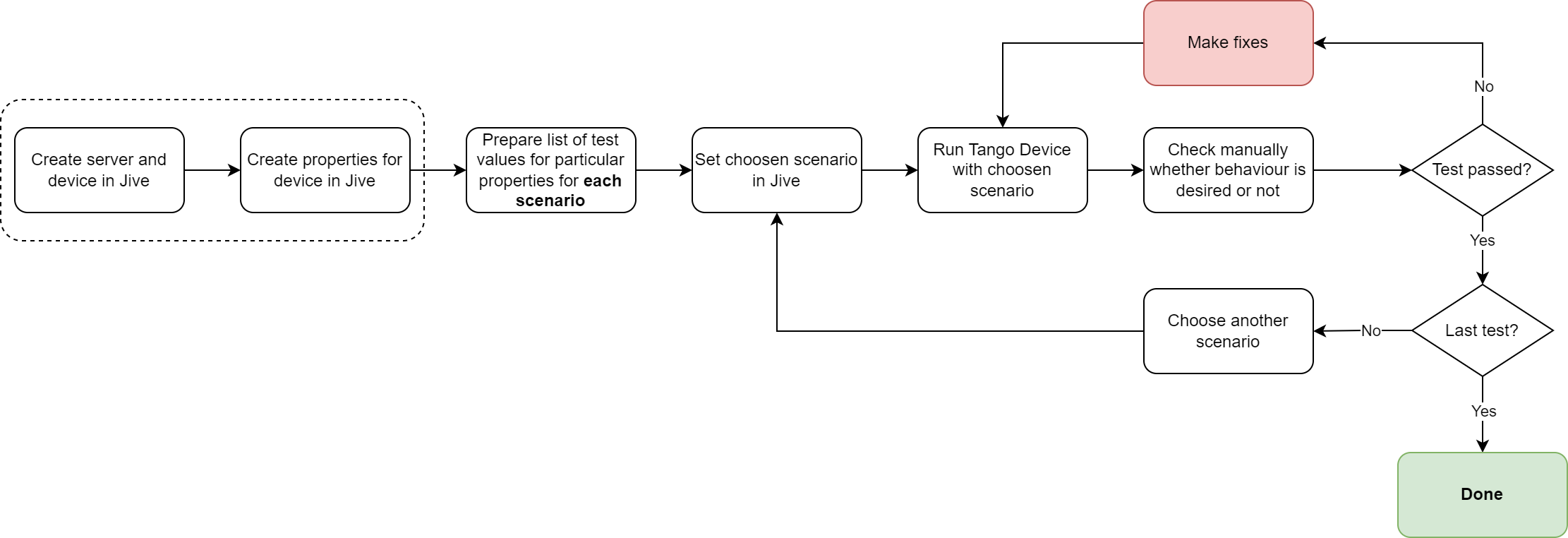 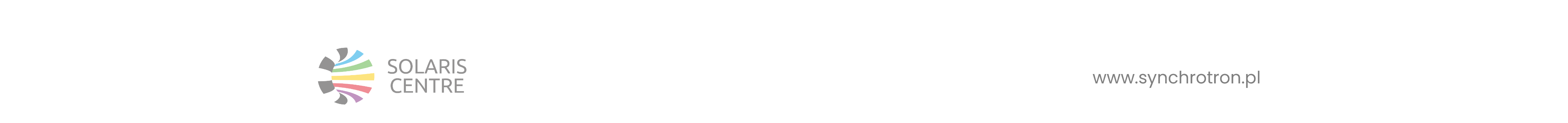 6
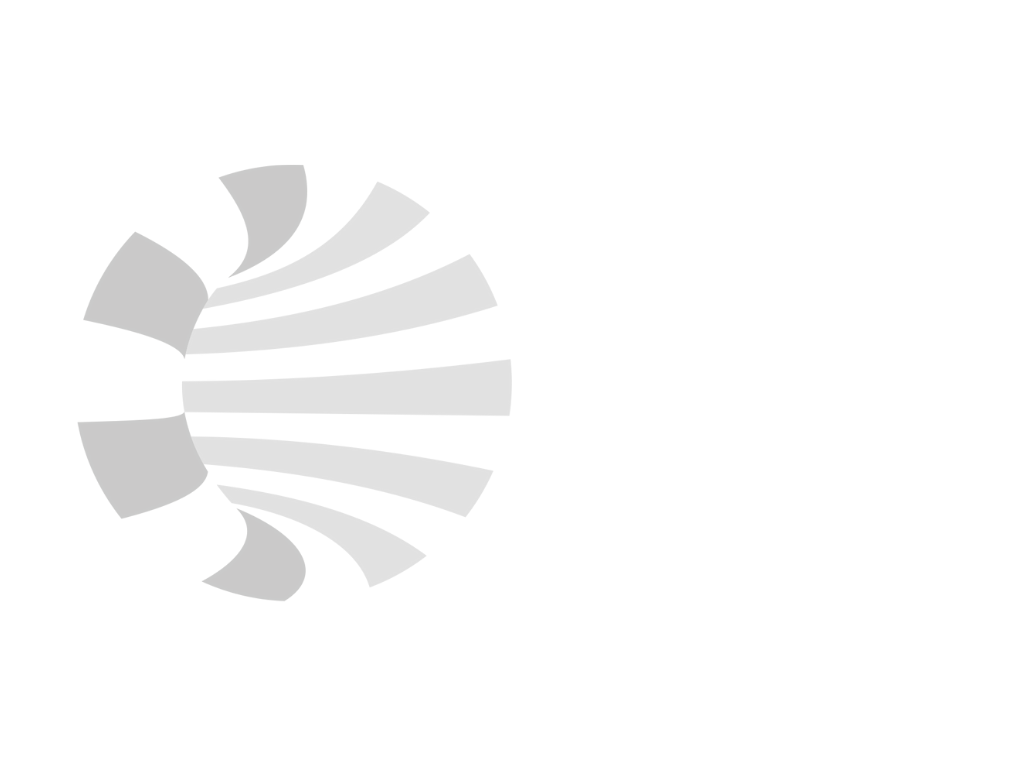 Current testing method
Few problems this method generates:
You can test only one scenario at a time
You have to manually change values of properties for each scenario
You have to remeber what went wrong and where
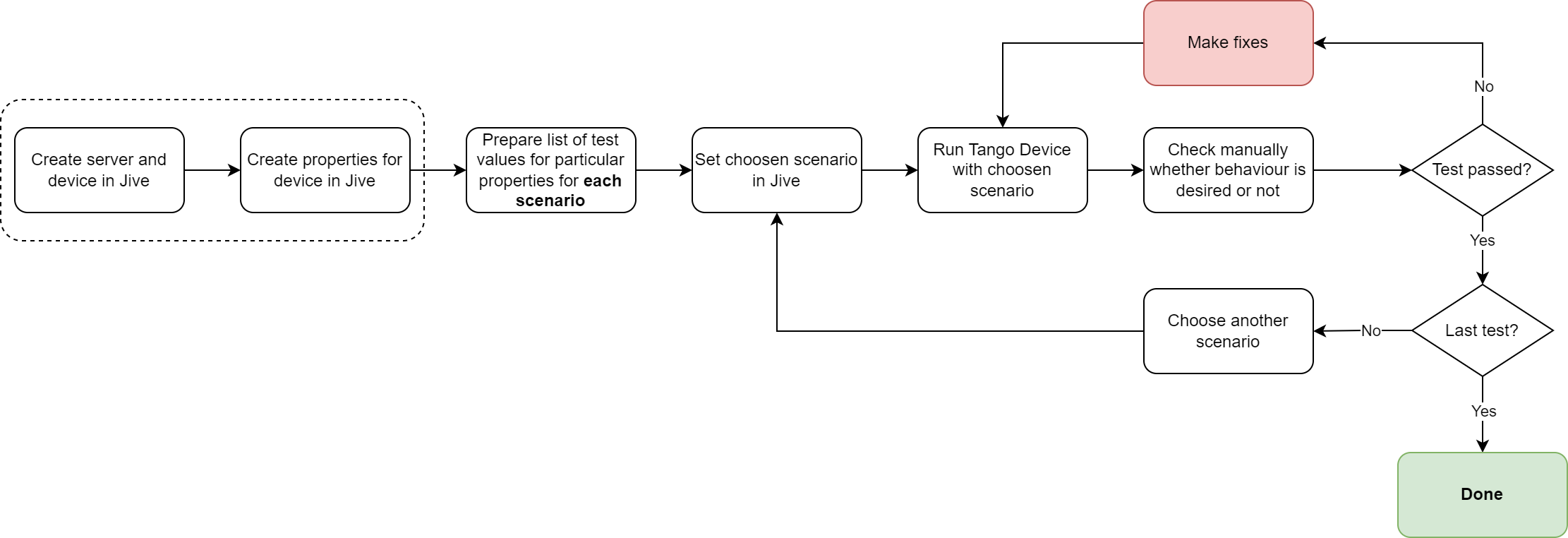 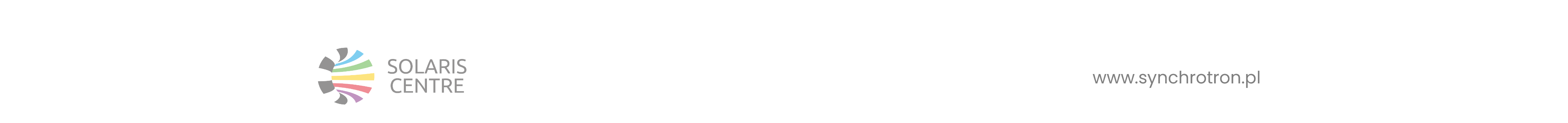 7
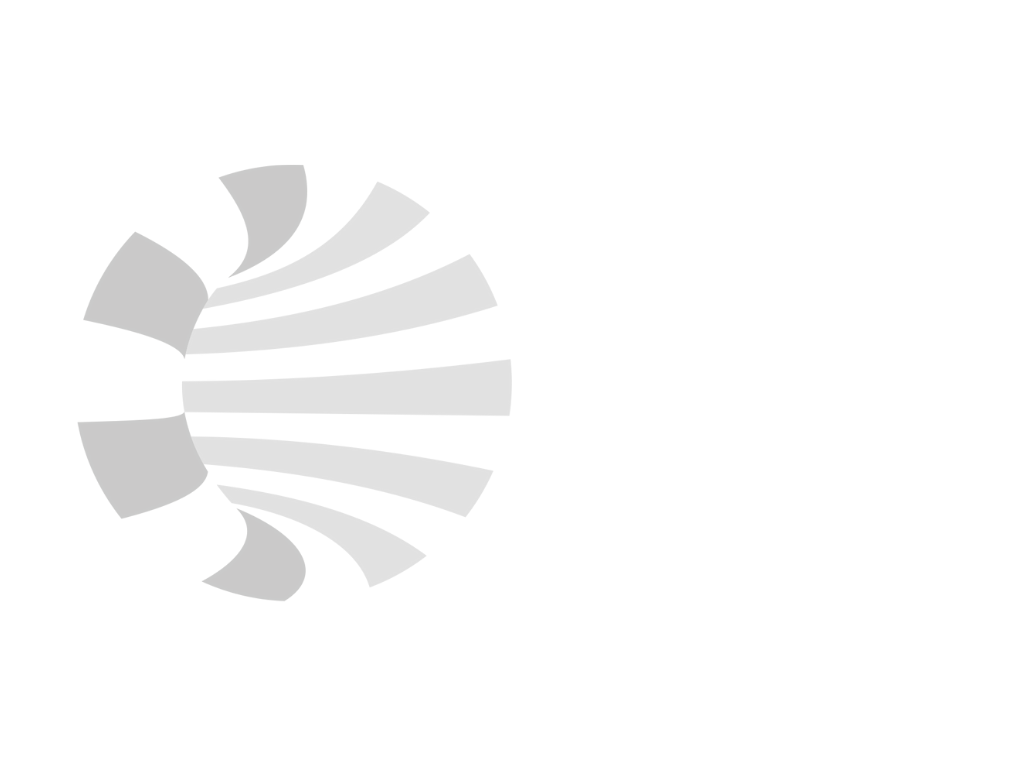 New testing method
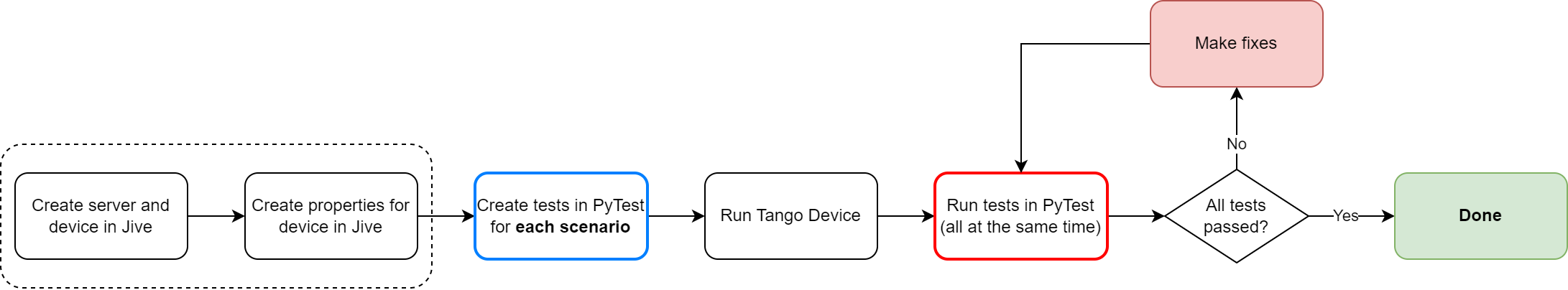 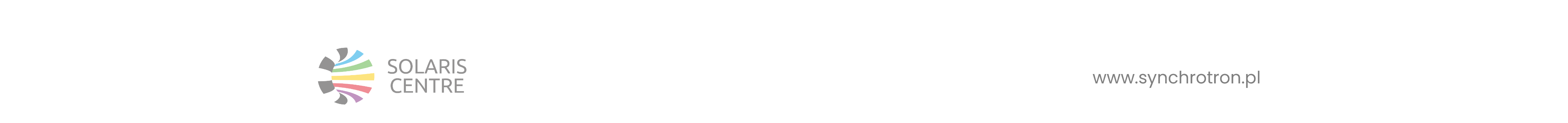 8
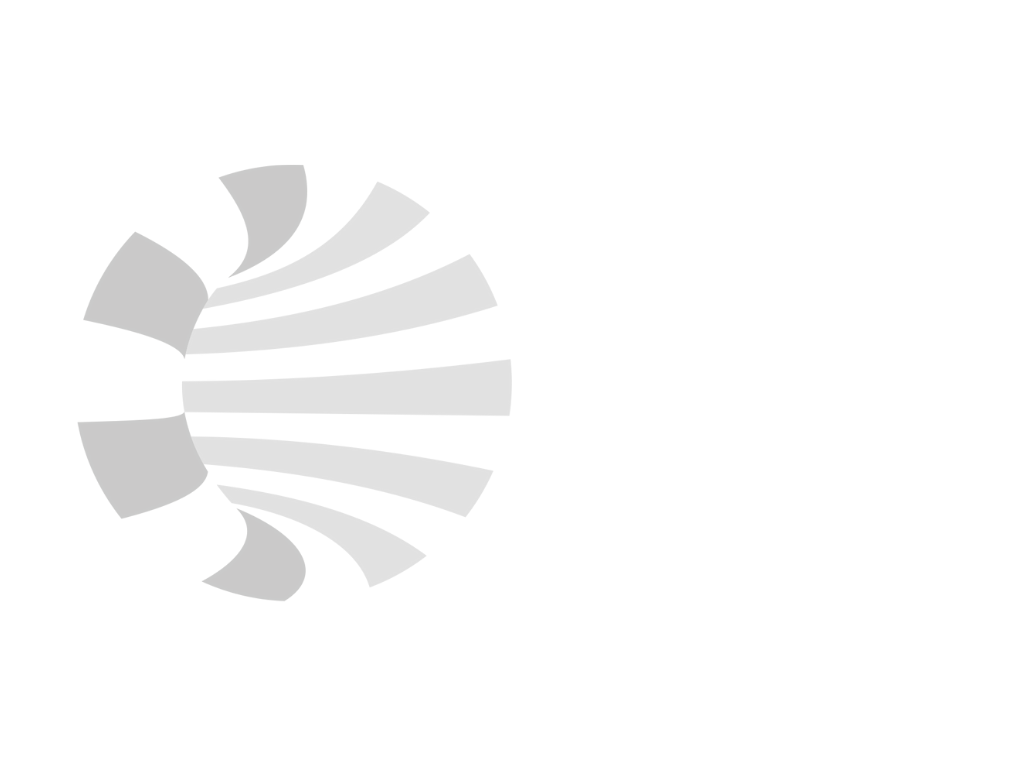 New testing method
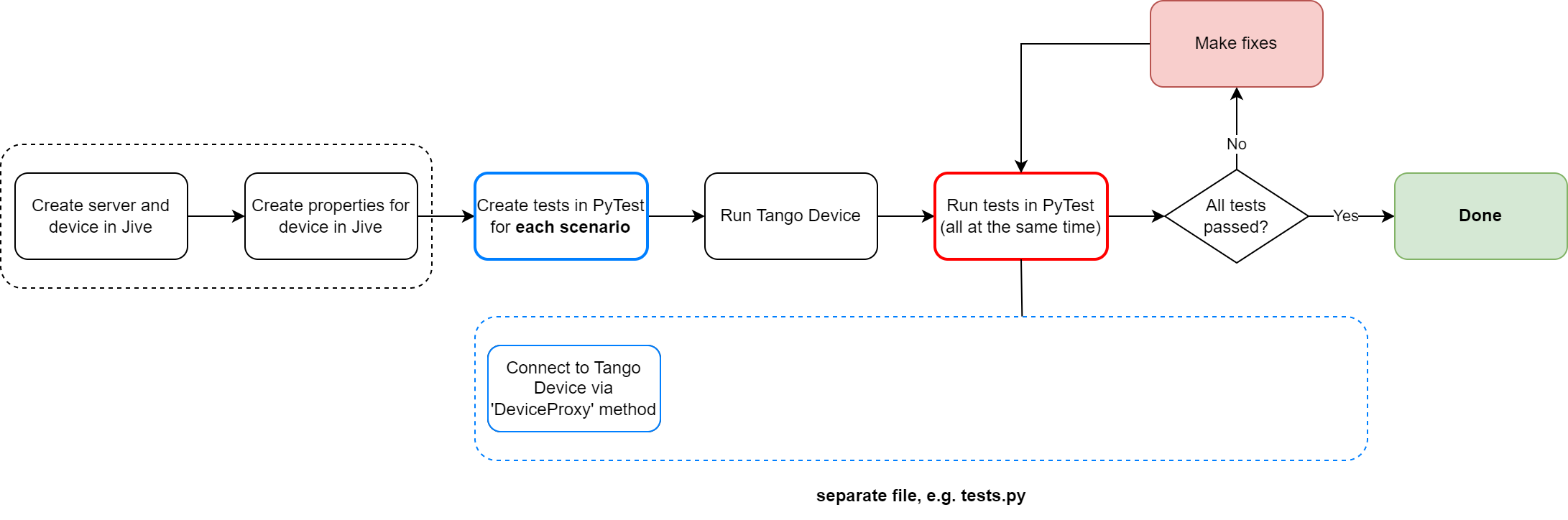 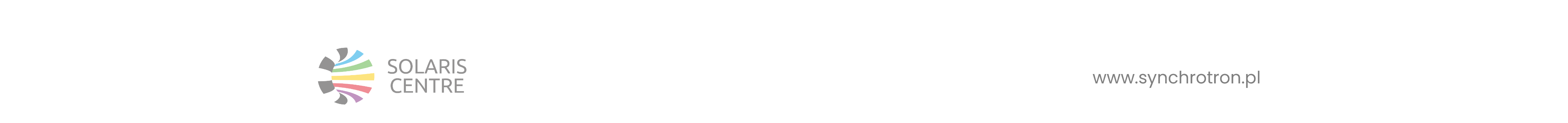 9
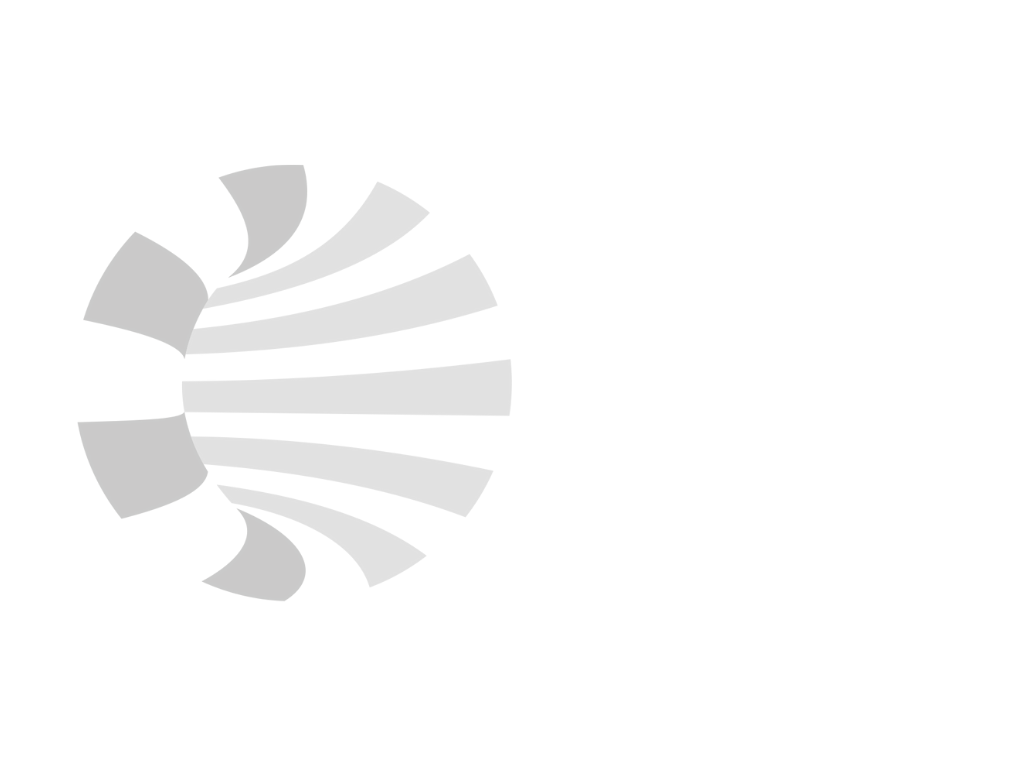 New testing method
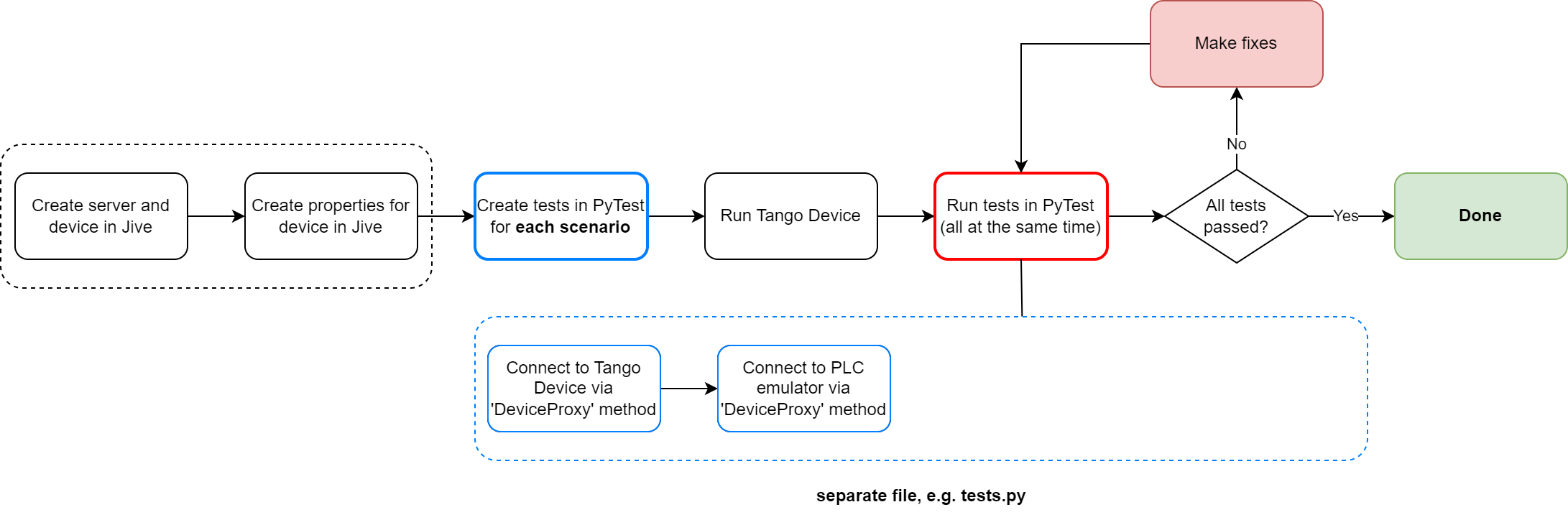 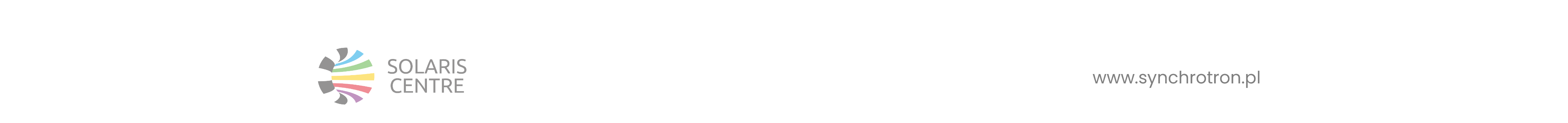 10
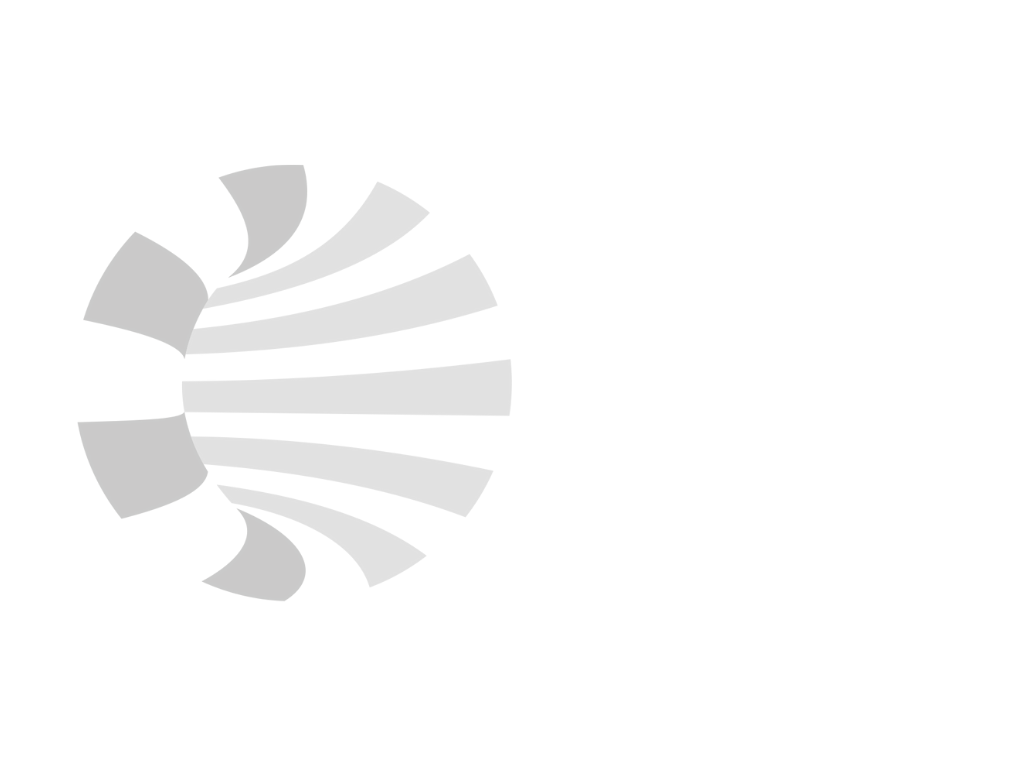 New testing method
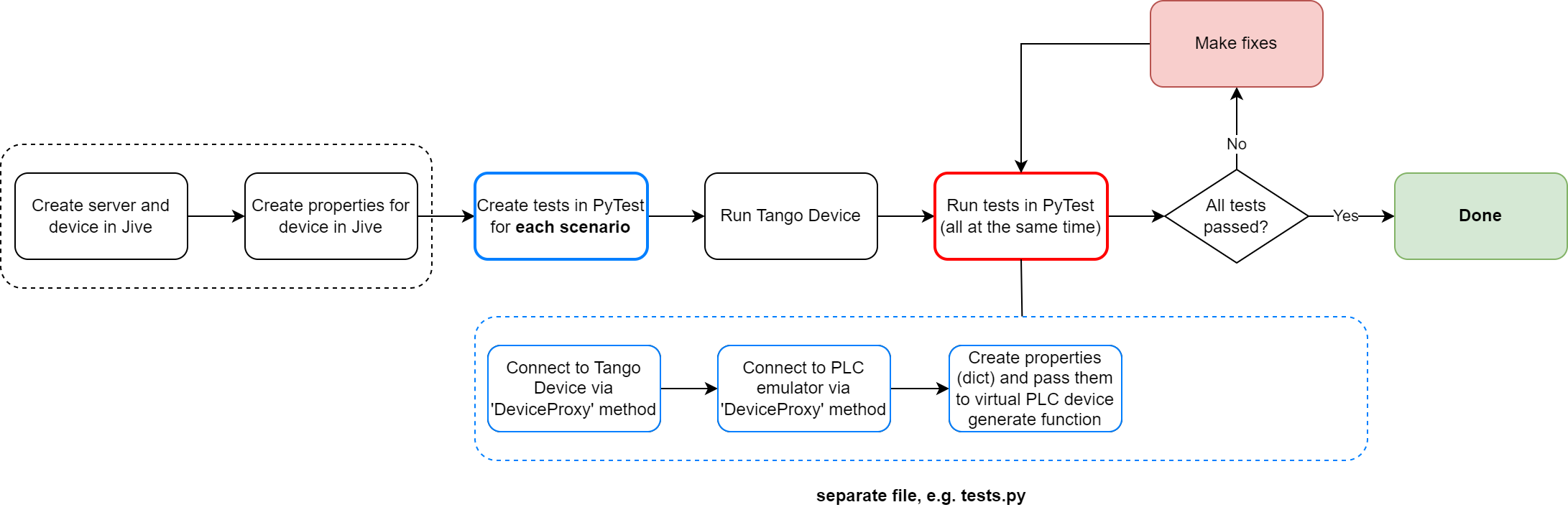 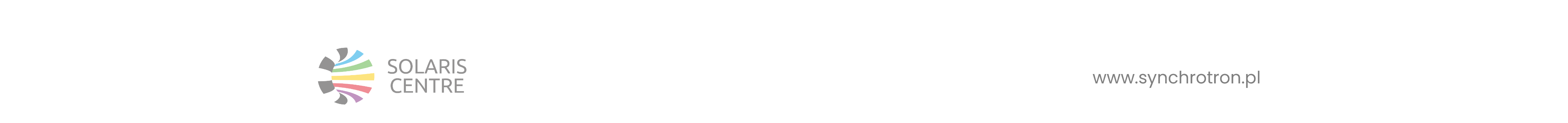 11
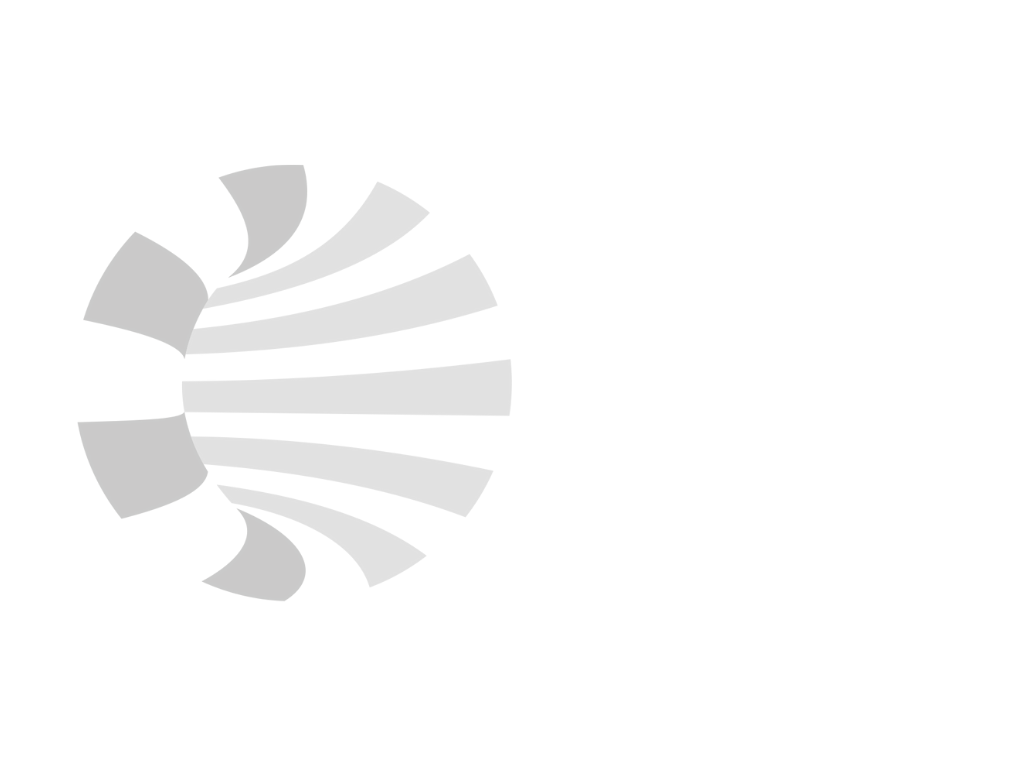 New testing method
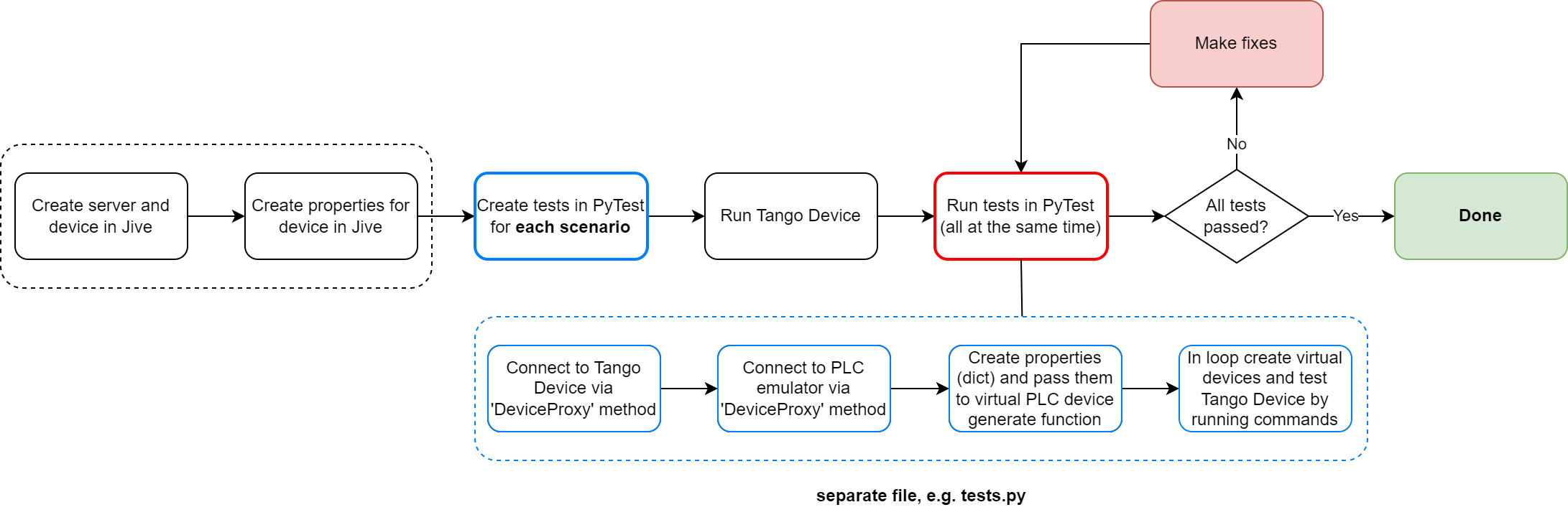 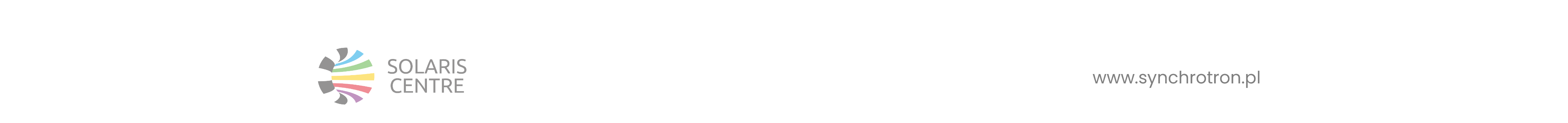 12
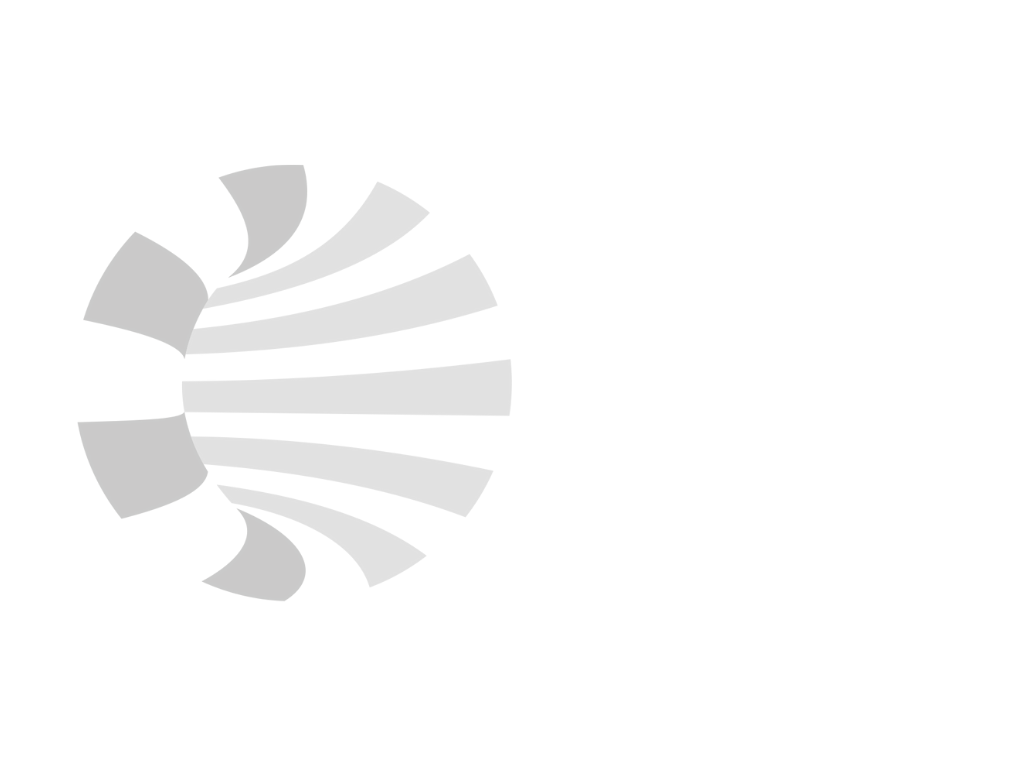 New testing method
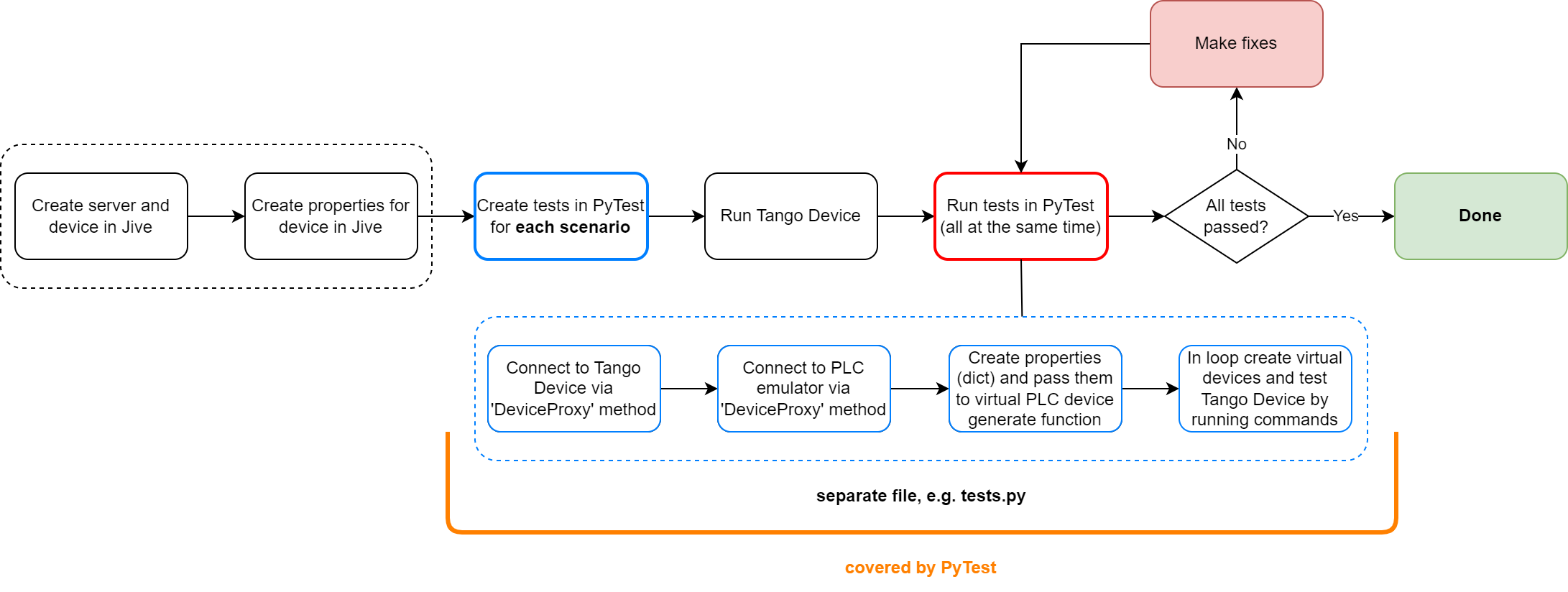 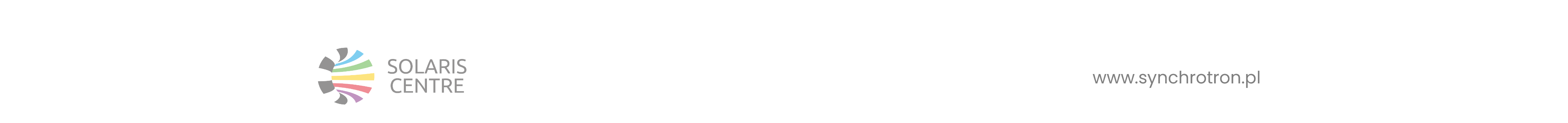 13
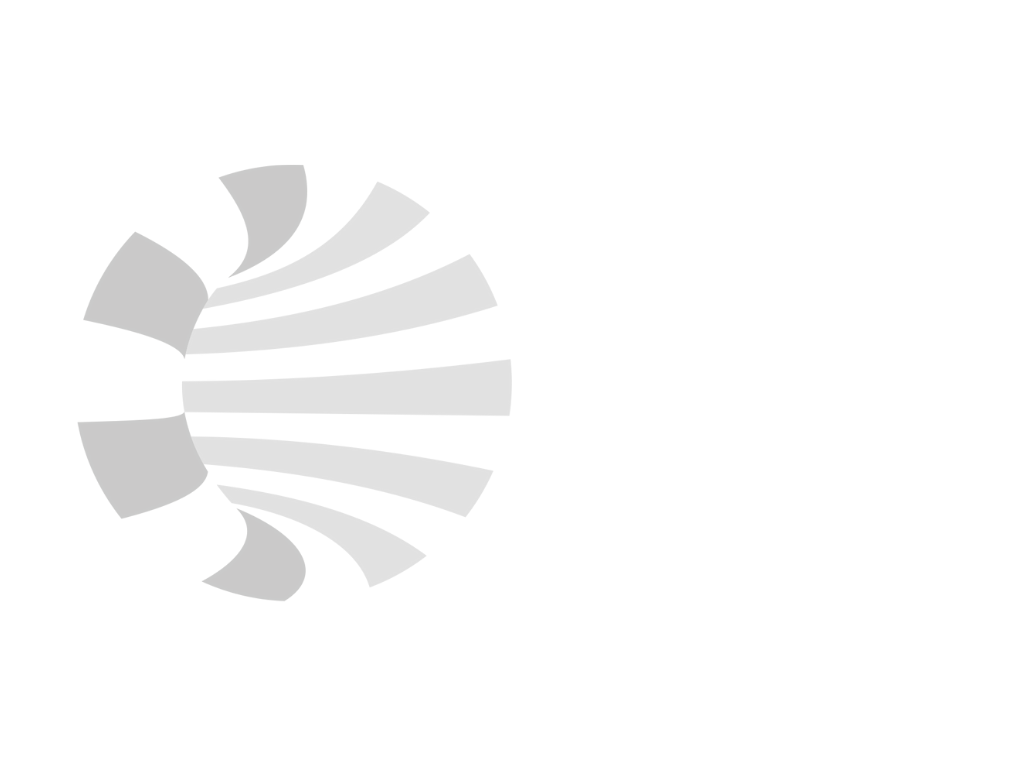 Emulation of PLC Controller – basic information
Theoretical assumptions:

PLC emulator is a separate Tango Device which shares an interface to generate virtual PLC devices
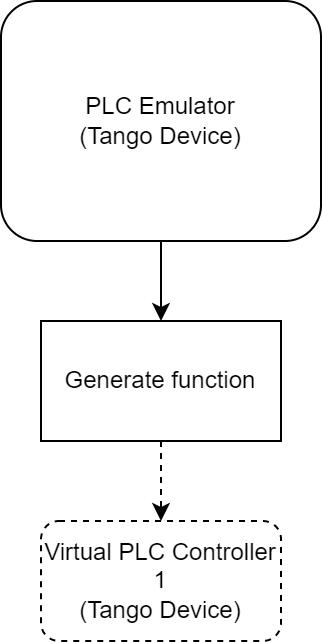 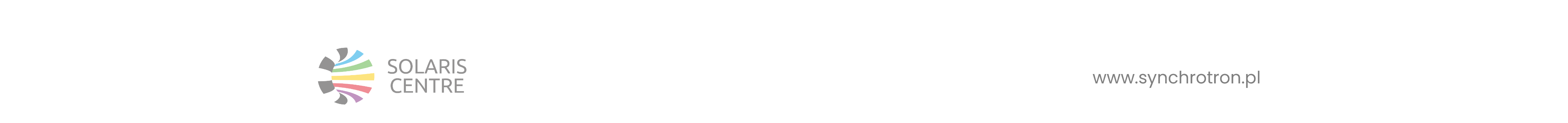 14
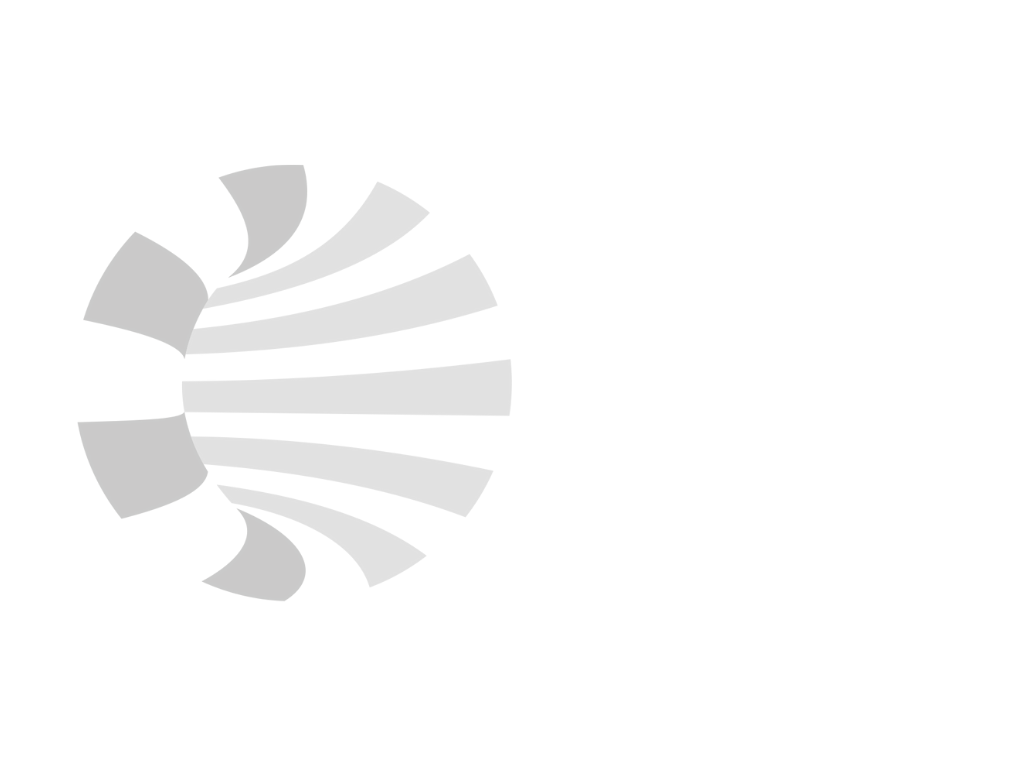 Emulation of PLC Controller – basic information
Theoretical assumptions:

PLC emulator is a separate Tango Device which shares an interface to generate virtual PLC devices (as many as developer needs)
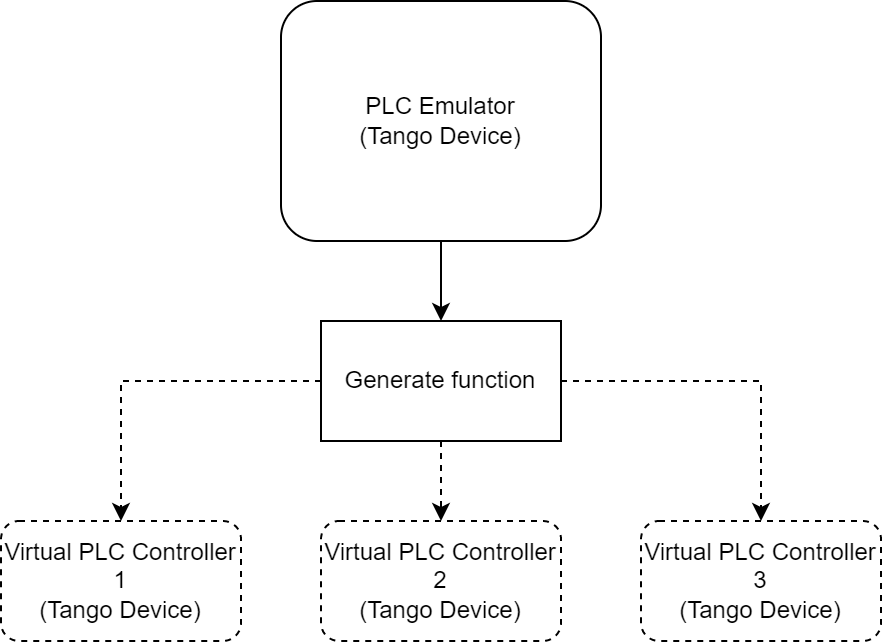 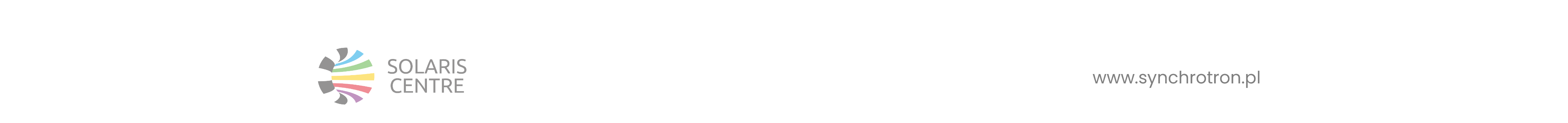 15
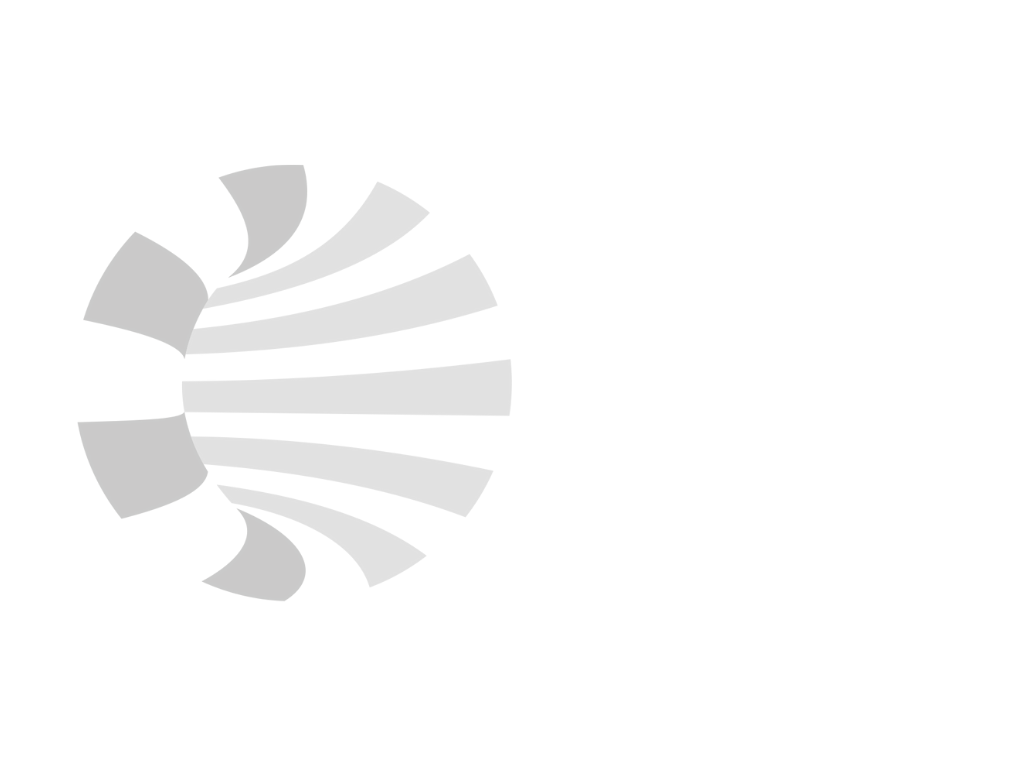 Emulation of PLC Controller – basic information
Theoretical assumptions:

PLC emulator is a separate Tango Device which shares an interface to generate virtual PLC devices (as many as developer needs)
Generated device emulate PLC controller (virtual device) which is connected to Tango Device tested by developer
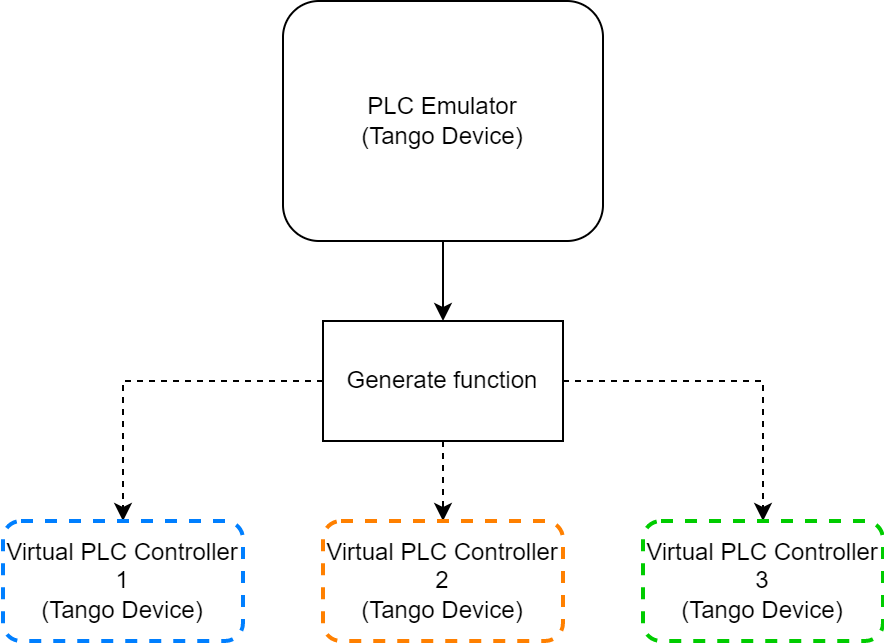 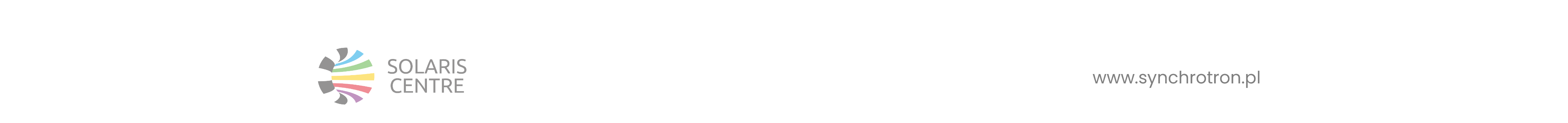 16
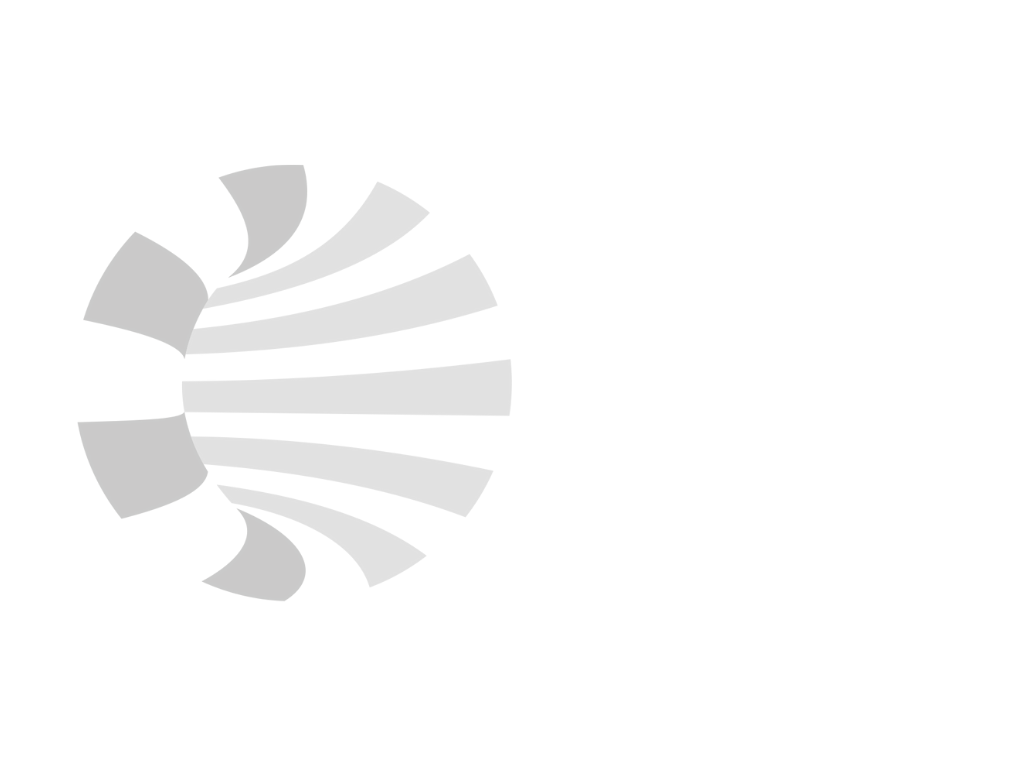 Emulation of PLC Controller – basic information
Theoretical assumptions:

PLC emulator is a separate Tango Device which shares an interface to generate virtual PLC devices (as many as developer needs)
Generated device emulate PLC controller (virtual device) which is connected to Tango Device tested by developer
Developer can parametrize Virtual PLC device by passing dictionary with values for particular properties (different test scenarios) in generate function
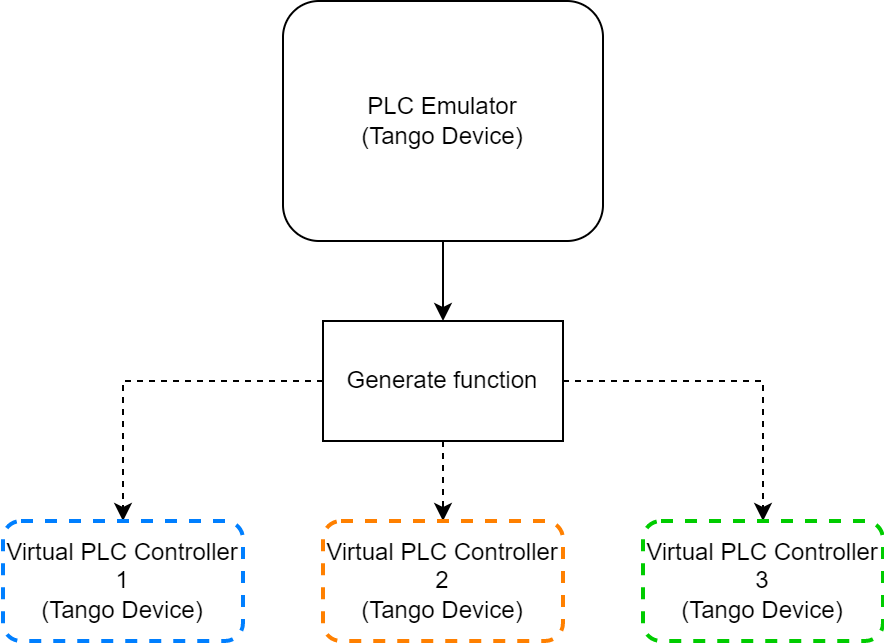 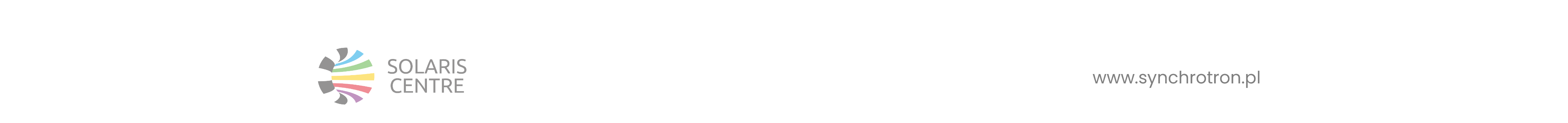 17
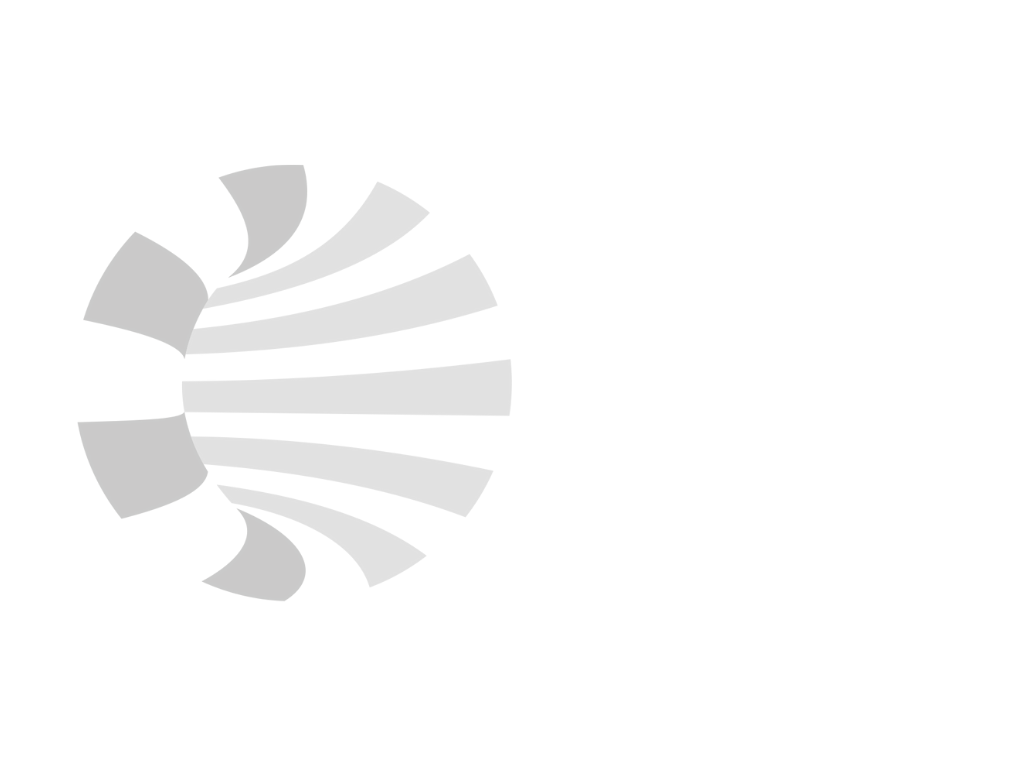 Emulation of PLC Controller – technical details
Theoretical assumptions:

PLC emulator architecture is based on Abstract Factory design pattern
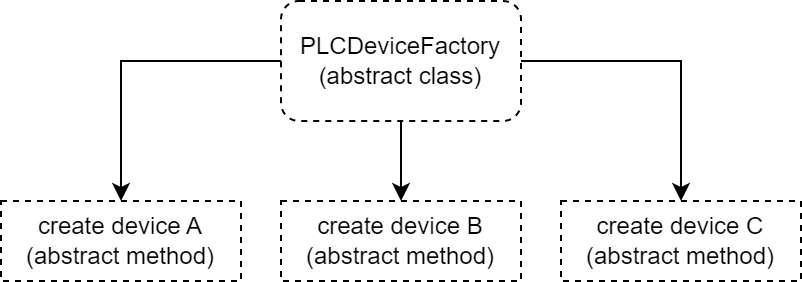 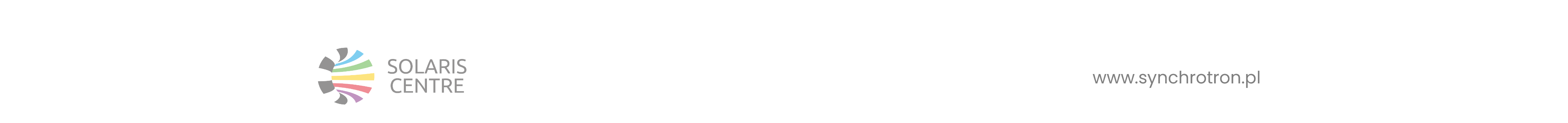 18
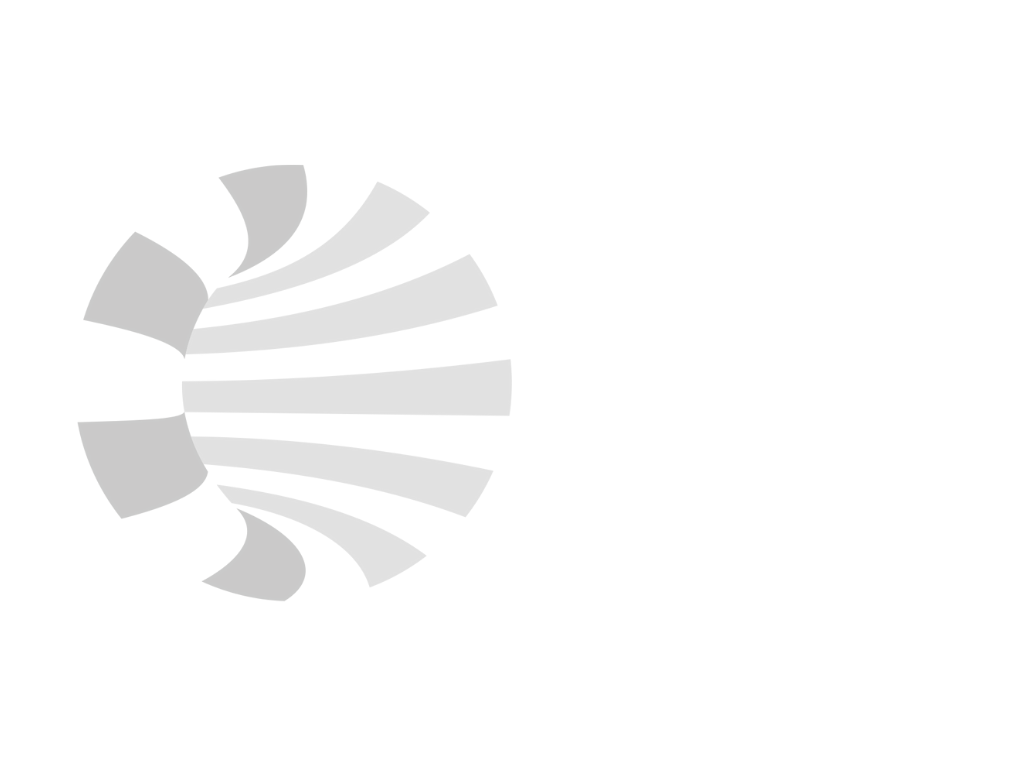 Emulation of PLC Controller – technical details
Theoretical assumptions:

PLC emulator architecture is based on Abstract Factory design pattern
Skeleton provides mechanism for producing concrete classes and producing concrete virtual devices
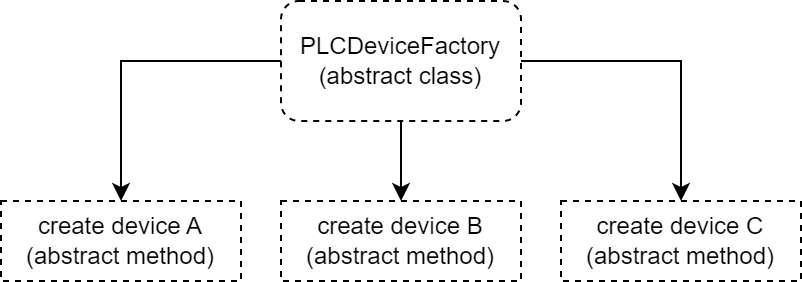 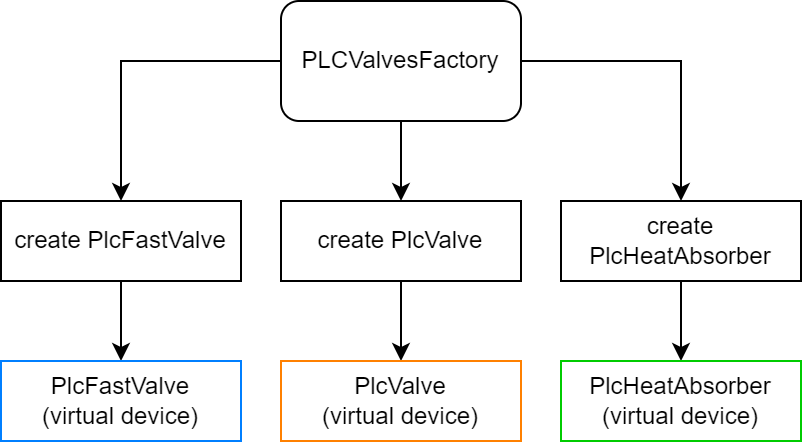 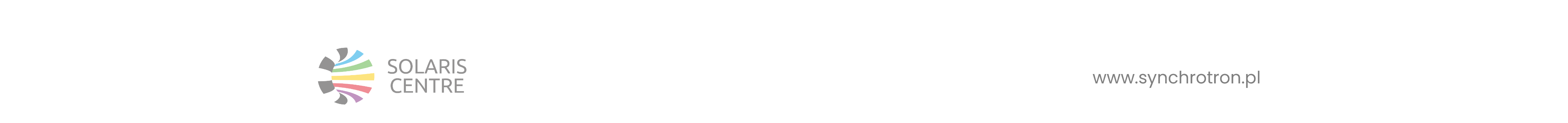 19
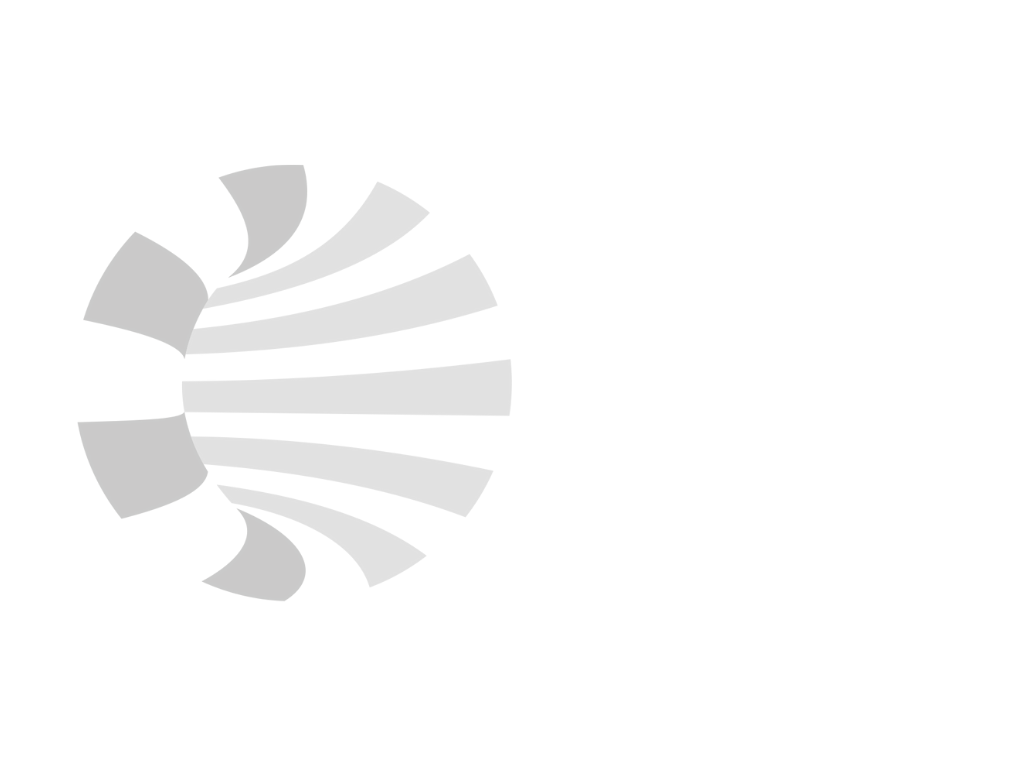 Example of testing Valve device
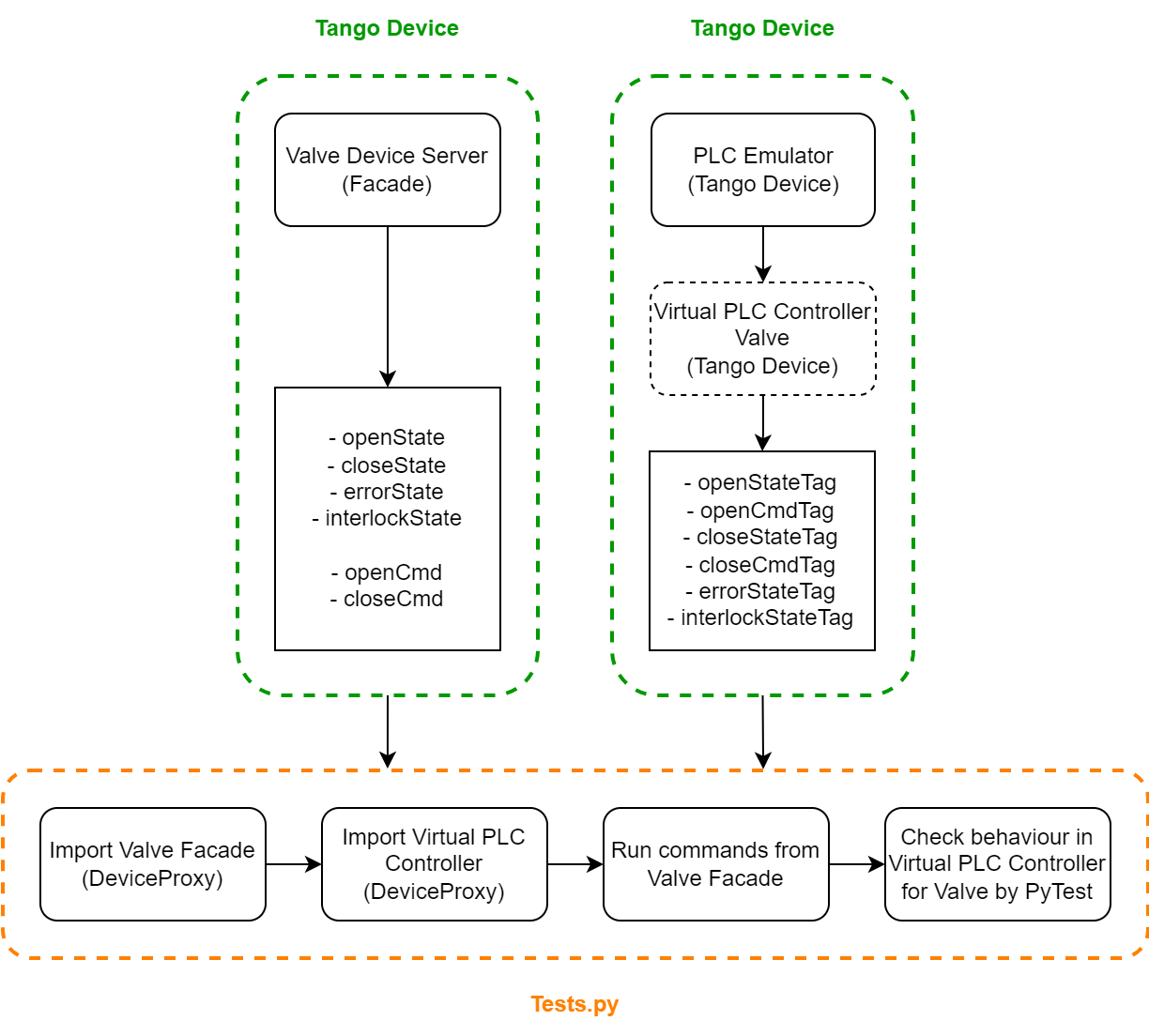 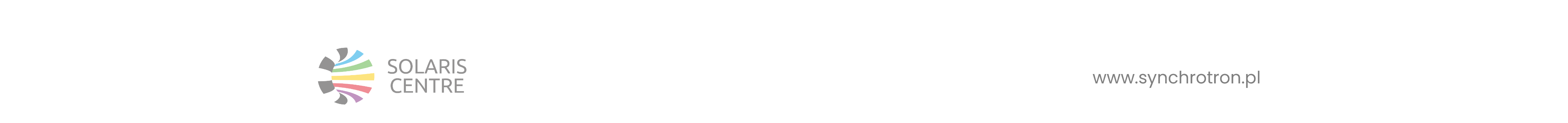 20
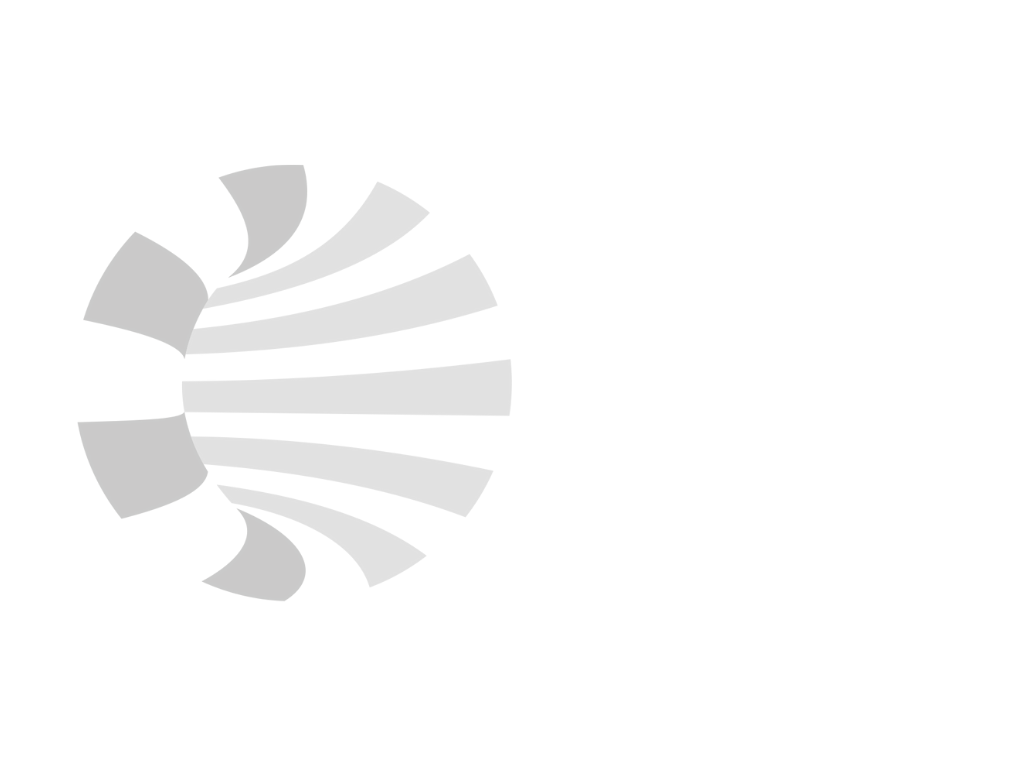 Summary
Current testing method

Performing tests immediately
Time consuming in next phases
Not scalable
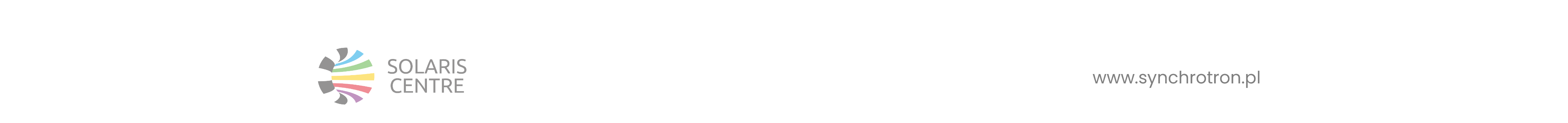 21
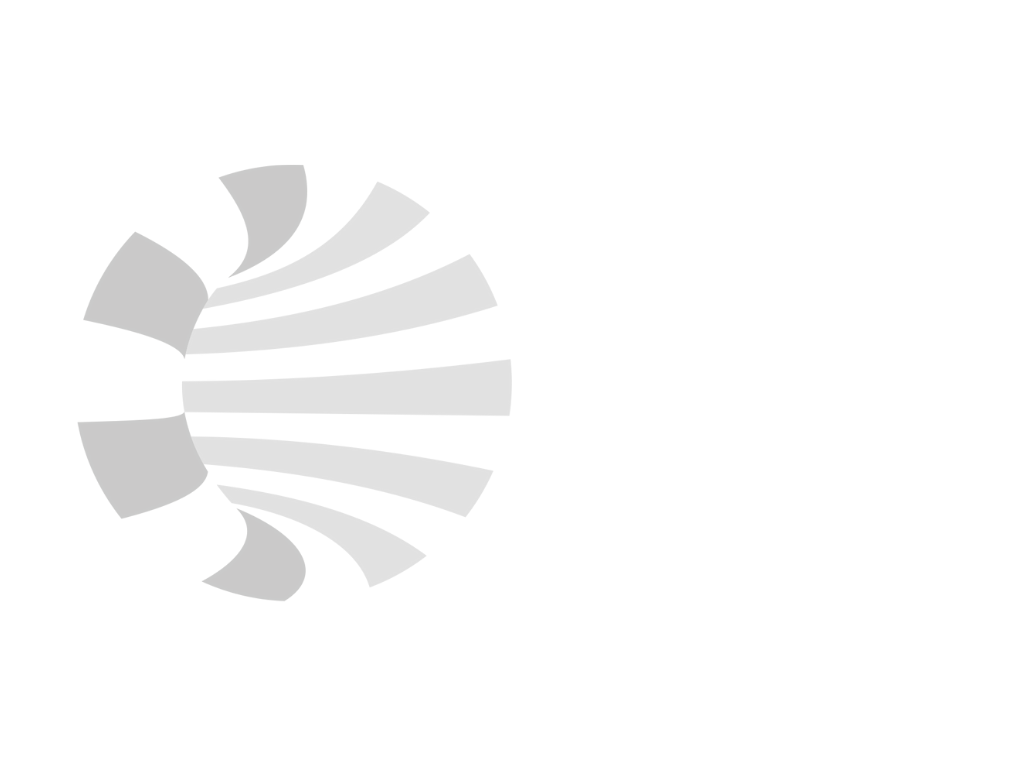 Summary
Current testing method

Performing tests immediately
Time consuming in next phases
Not scalable

New testing method

At the beginning require more time to prepare tests
Scalable for higher amount of tests and larger projects 
Performing all prepared tests at the same time
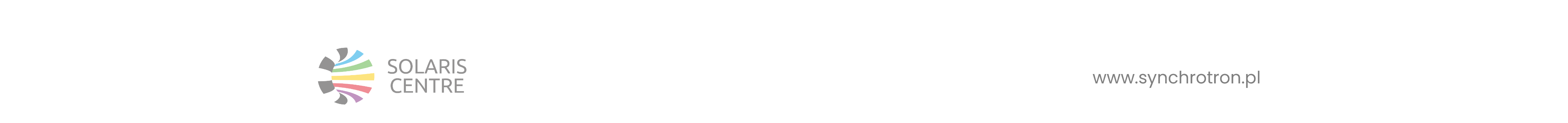 22
Thank you!
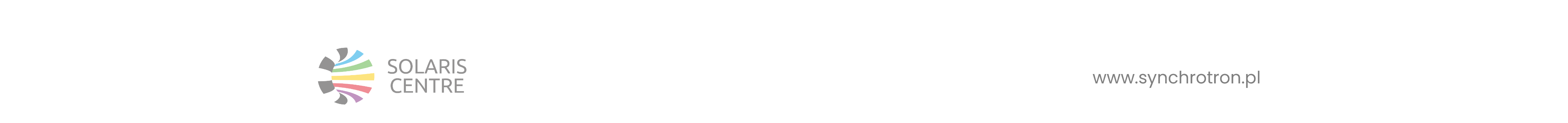 23